Managing Massive Time SeriesStreams with MultiScaleCompressed Trickles
ovvero
Gestione di grosse serie temporali mediante compressione multiscala
GRUPPO 21
Emanuele Bedeschi
(Relatore) Francesco La Rota
Daniele Macagnino
27 – 05 – 2010
Sistemi Informativi LS
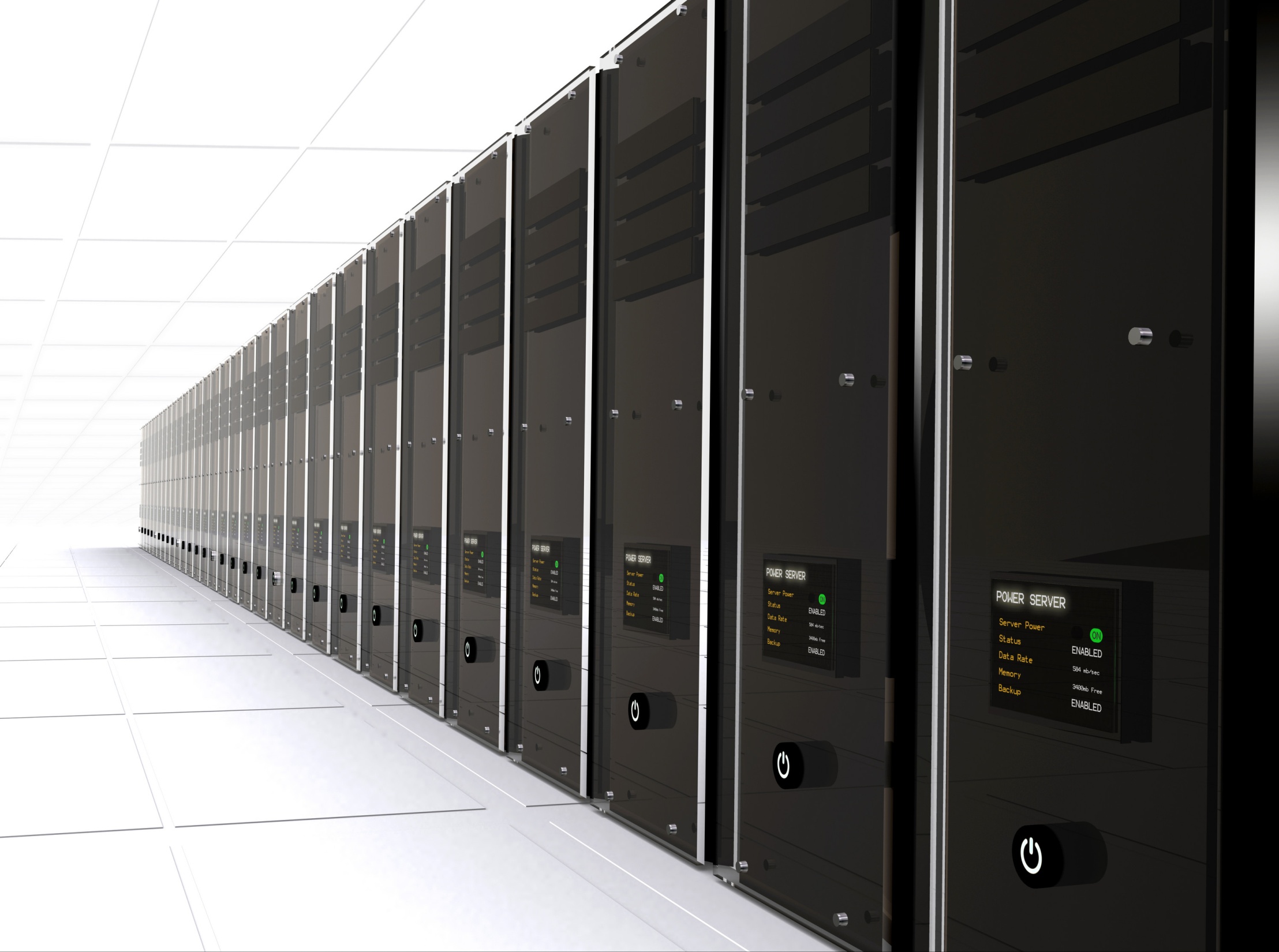 Di cosa stiamo parlando …
- Cluster di Server
- Utilizzo di risorse nel tempo
- Temperatura di esercizio
- Frequenti rilevazioni
Grandi serie temporali
Alcune problematiche
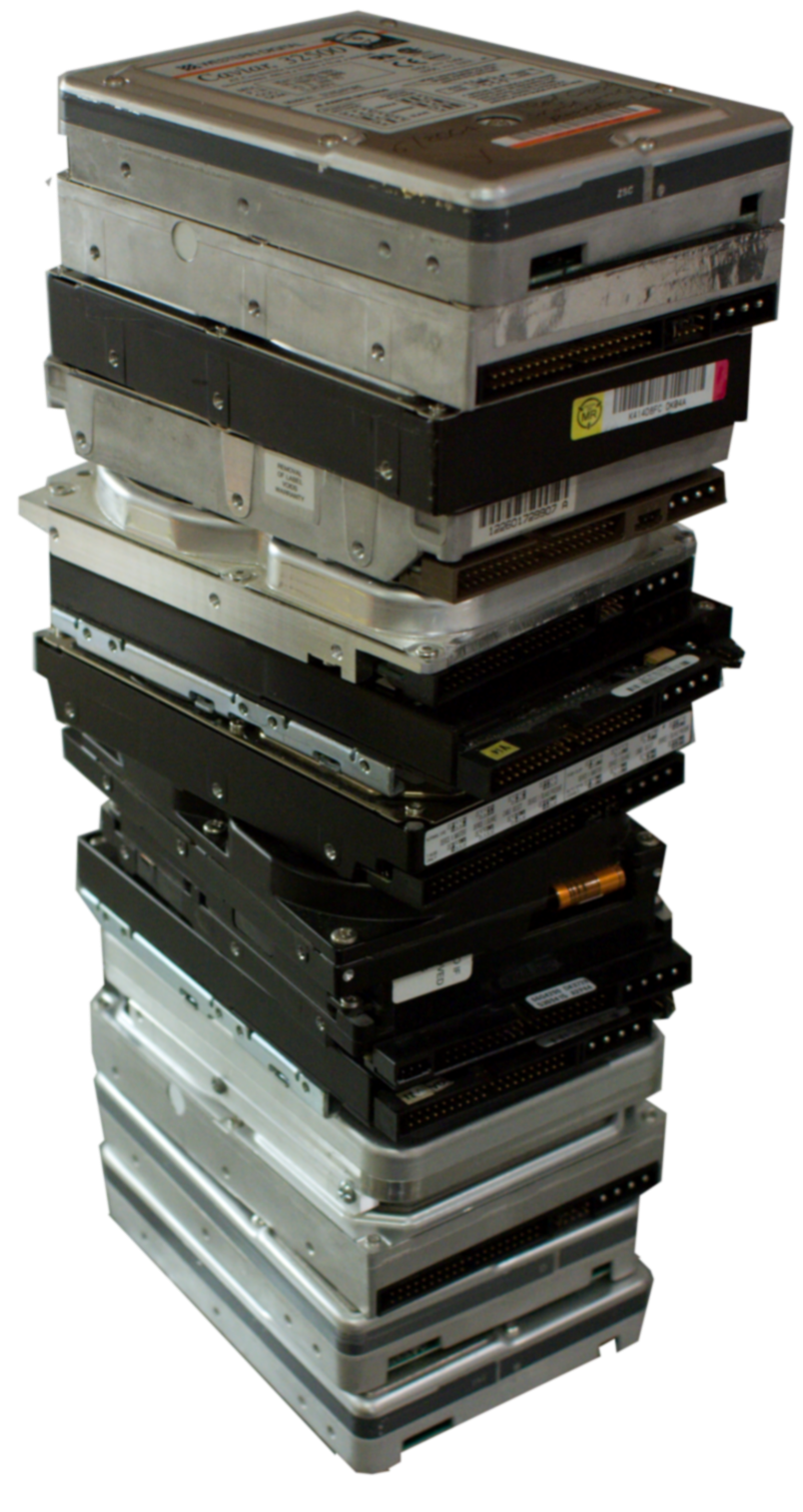 - Alto volume di dati da memorizzare
50´000 server
   55´000´000 data stream
      30-second sampling rate
         15´000´000´000 record
            1 TB-day
- Elevati e costosi accessi alla memoria
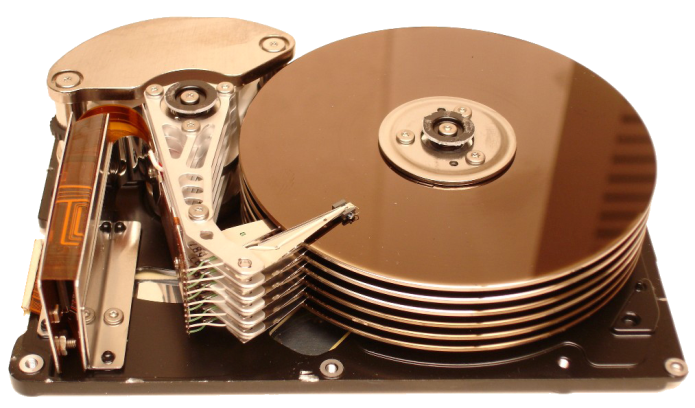 Qual è il fattore di crescita medio del carico CPU negli ultimi 3 mesi?
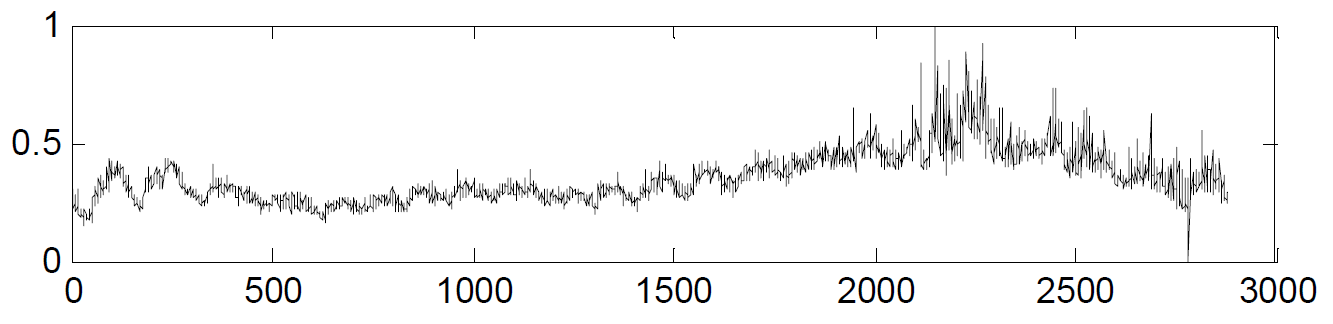 Quanti server hanno raggiunto un utilizzo dell'80% durante l'ultima stagione natalizia?
I server appartenenti ad un cluster ricevono carichi bilanciati?
Capacity Planning
Qual è il fattore di crescita medio del carico CPU negli ultimi 3 mesi?
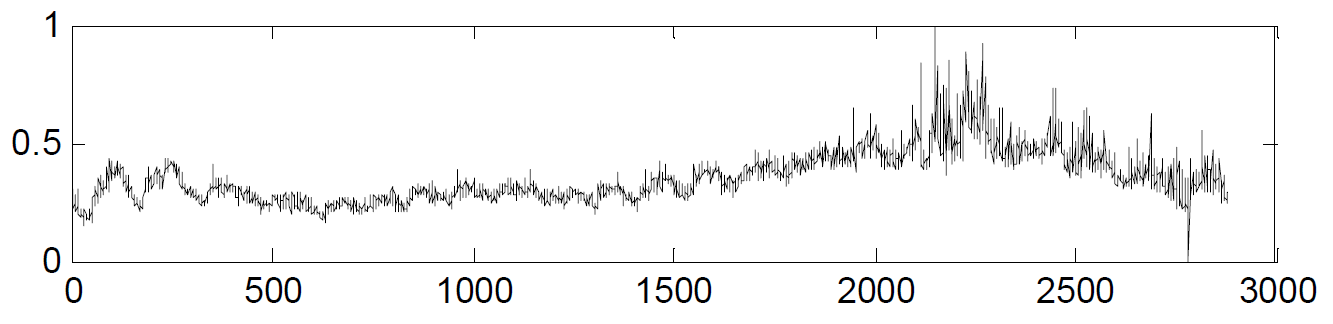 Carico CPU “smussato” per evidenziare l’andamento principale
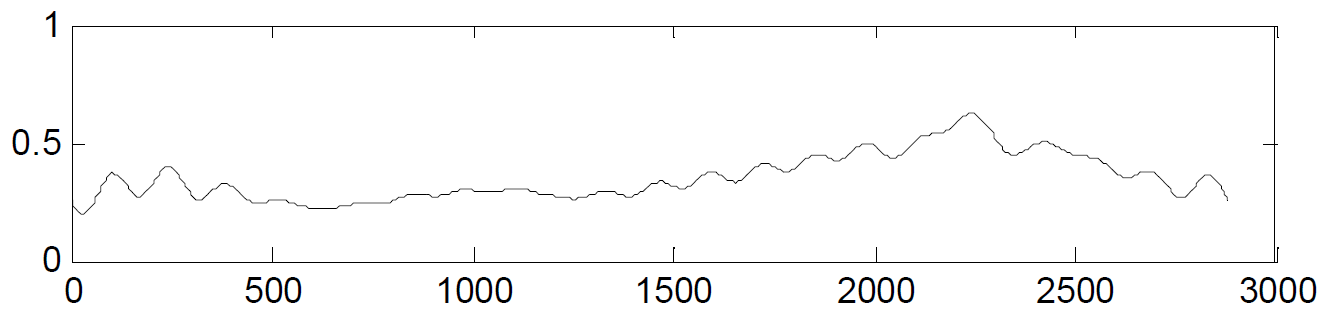 Server provisioning
Quanti server hanno raggiunto un utilizzo dell'80% durante l'ultima stagione natalizia?
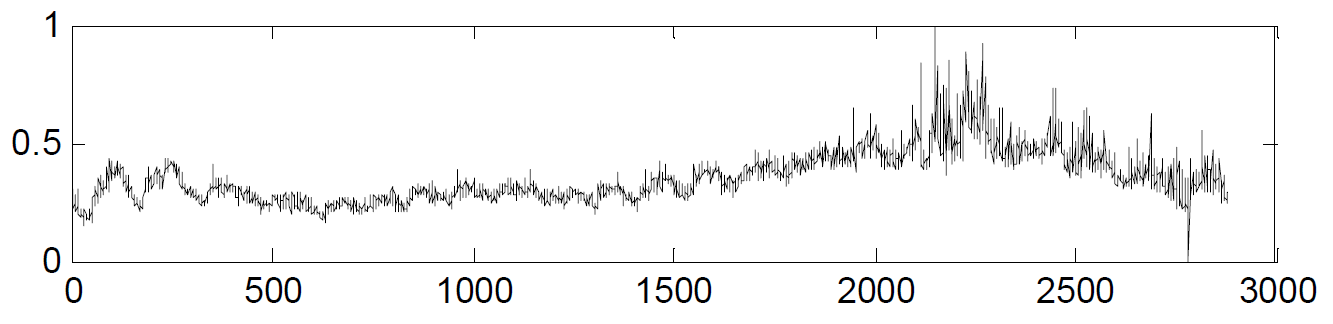 Picchi di carico
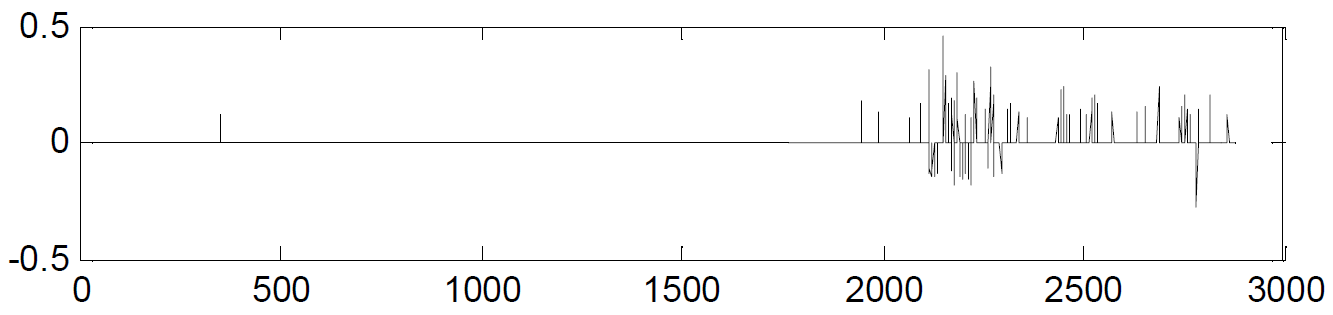 Query di correlazione
I server appartenenti ad un cluster ricevono carichi bilanciati?
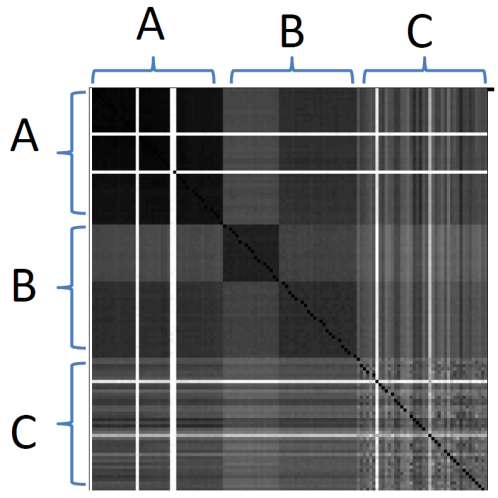 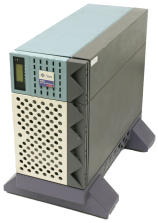 Correlazione tra dati grezzi dei 150 server (1 server – 1 px).
Ogni px rappresenta il valore della correlazione fra i due server.
B
3 cluster
C
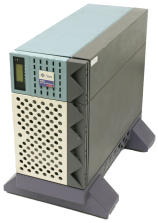 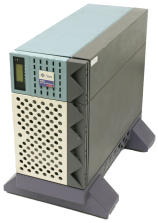 A
Occorre tenere conto anche del segnale residuo
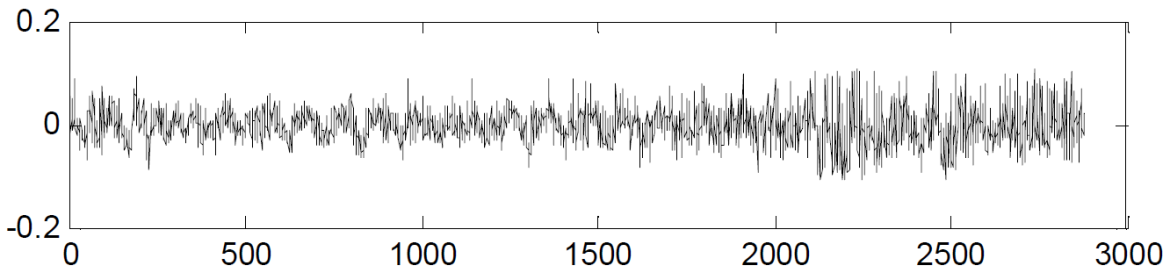 Più l'elemento ha un colore che tende al nero, più i due server sono correlati.
 La matrice è simmetrica e sulla diagonale gli elementi sono tutti neri.
 Le linee bianche sono server non in funzione.
Rumore residuo
Esempi di correlazione
Dependency analysis: quali comportamenti dei server di tipo A sono correlati a comportamenti di server di tipo B?
Ricavabile dal confronto degli andamenti
Anomaly detection: un certo pattern di picchi di utilizzo di un server è presente anche in altri server?
Ricavabile dal confronto tra i picchi
Load balancing: i server appartenenti ad un cluster ricevono carichi bilanciati?
Ricavabile dai dati di rumore
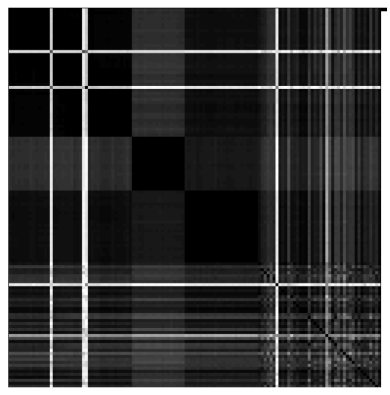 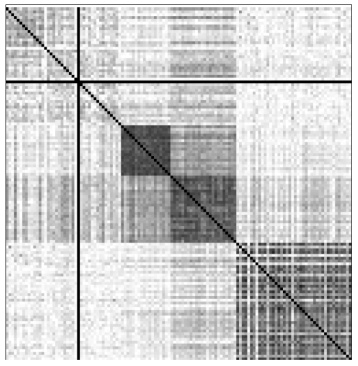 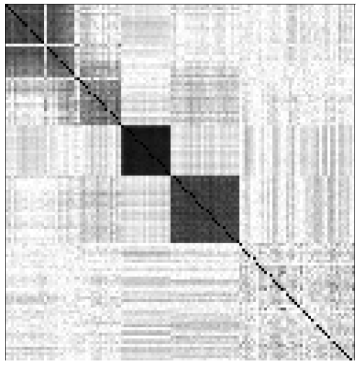 Correlazione tra gli andamenti. Cluster A e B più correlati rispetto a C
Correlazione tra i picchi. Cluster B e C presentano correlazione tra i picchi
Correlazione tra il rumore. Il cluster B ha un carico bilanciato
Decomposizione Segnale
Segnale LoF
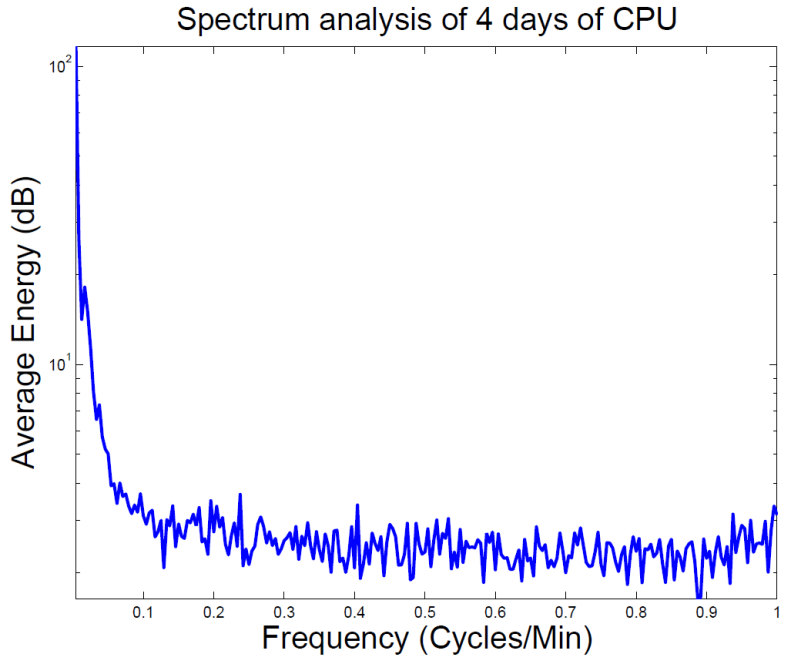 Studiando il segnale grezzo in frequenza, si nota come la maggior parte della energia sia contenuta alle basse frequenze.
FFT
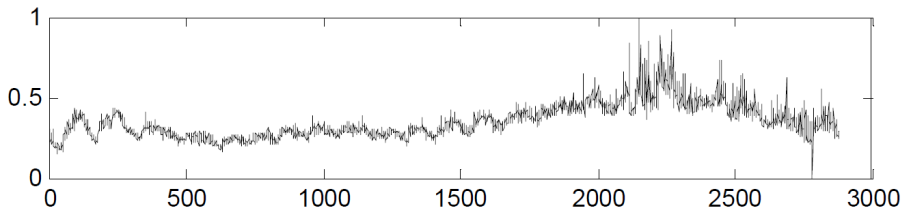 Filtro passabasso
Applicazione del filtro sul segnale grezzo. Si ottiene il segnale LoF
LOWPASS
FILTER
Spettro del segnale
L’energia è contenuta alle basse frequenze
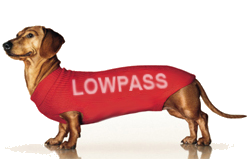 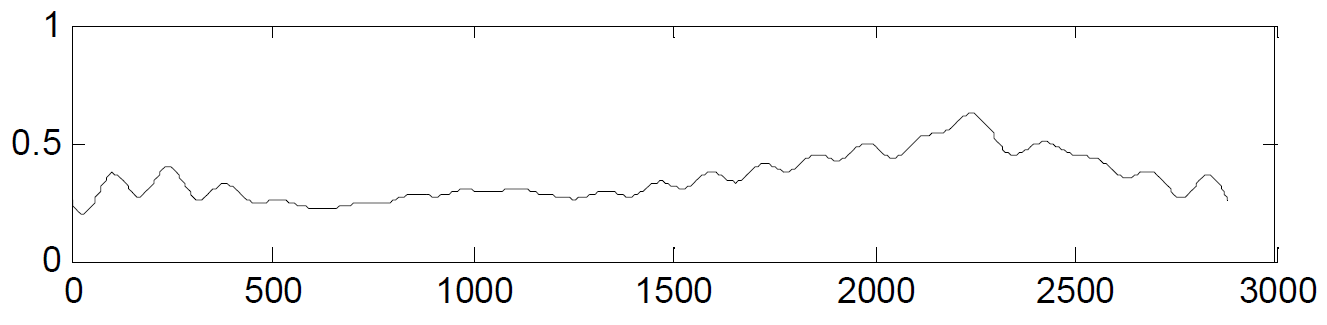 Decomposizione Segnale
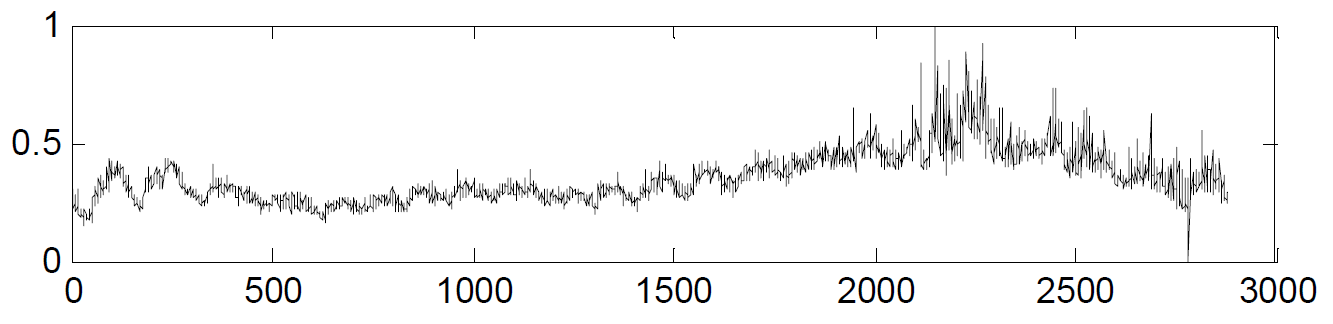 Raw Stream
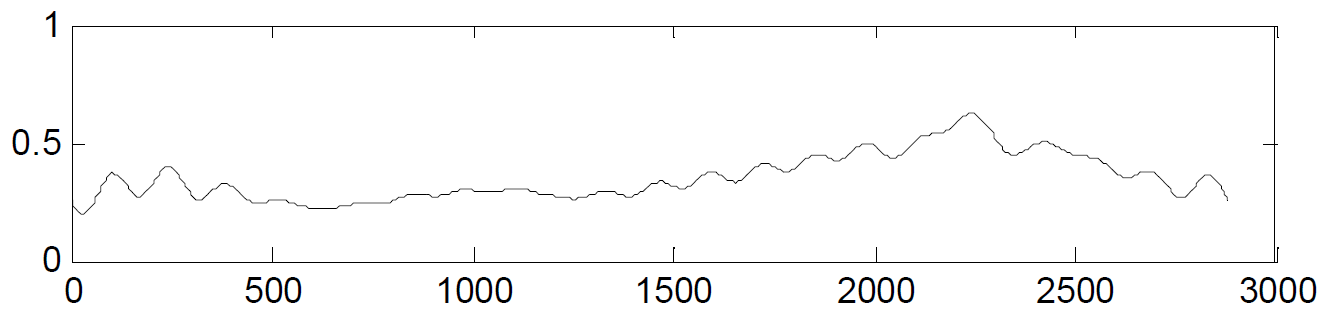 LoF
LOWPASS
FILTER
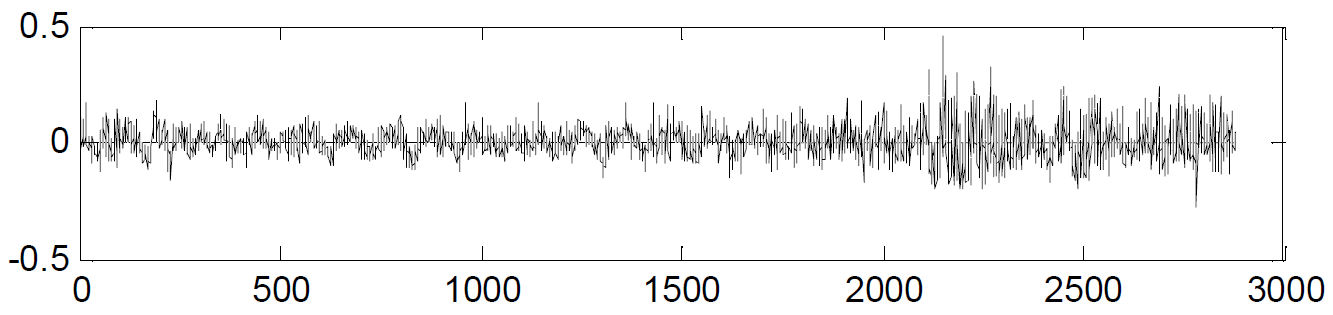 Residual
Segnale Spikes
Dal segnale passaalto ottenuto viene fatta una sogliatura, ottenendo un segnale, che chiamiamo Spikes, che contiene solo i campioni di valore superiore alla soglia.
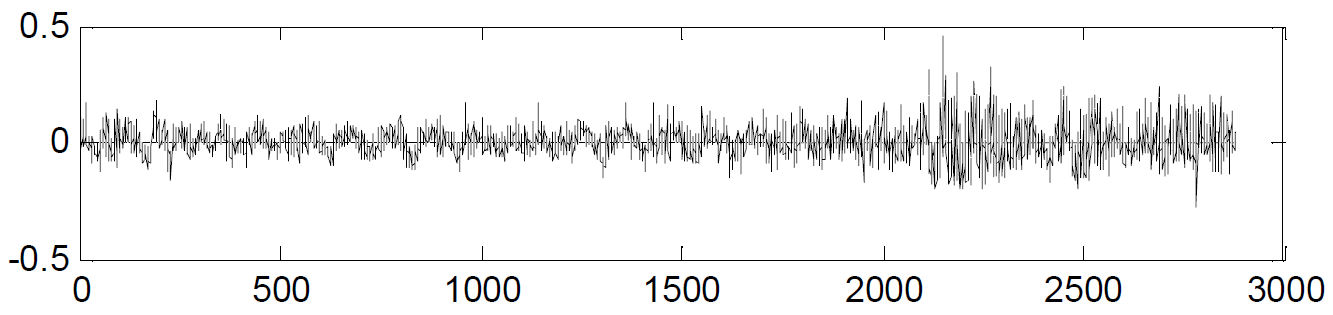 Soglia
“d”
THRESHOLD
Sogliatura del segnale passaalto
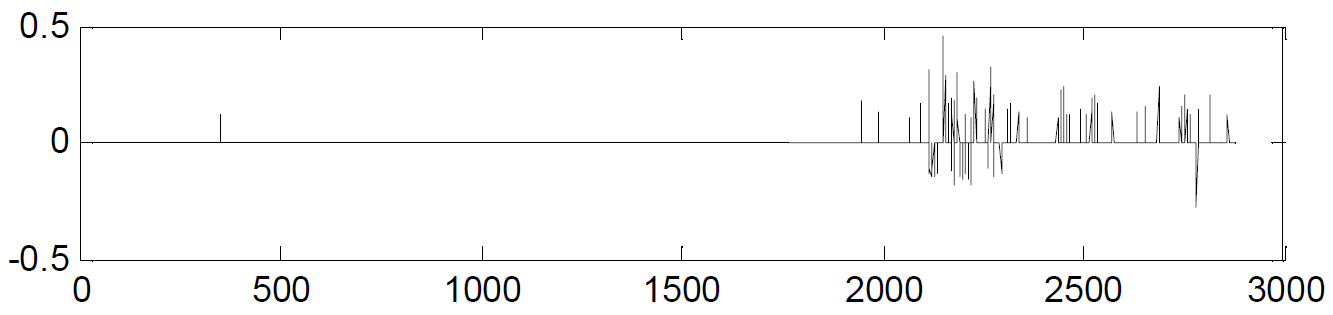 Decomposizione Segnale
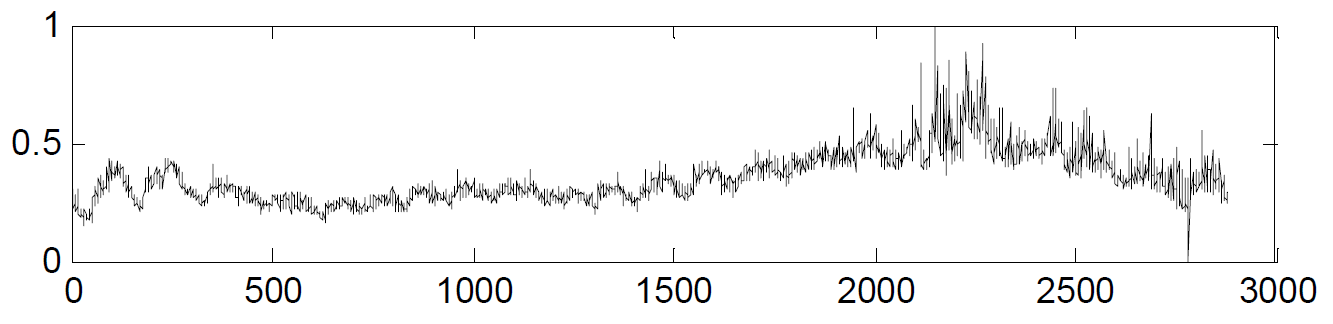 Raw Stream
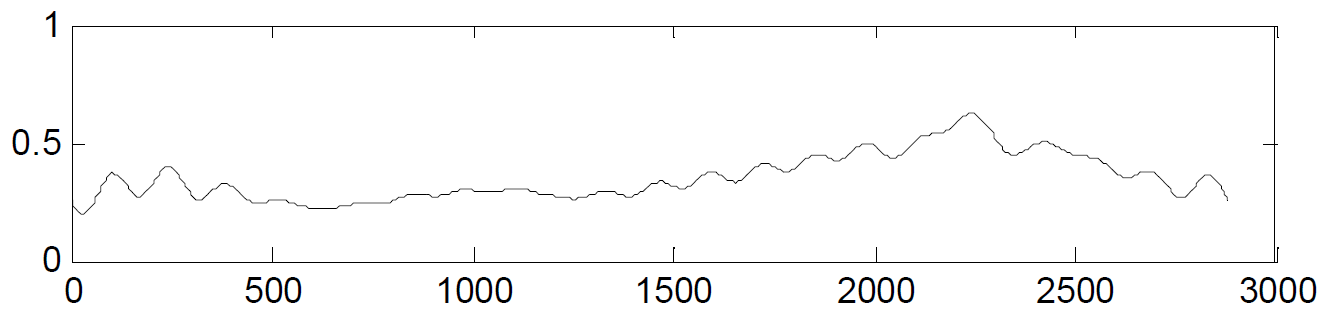 LoF
LOWPASS
FILTER
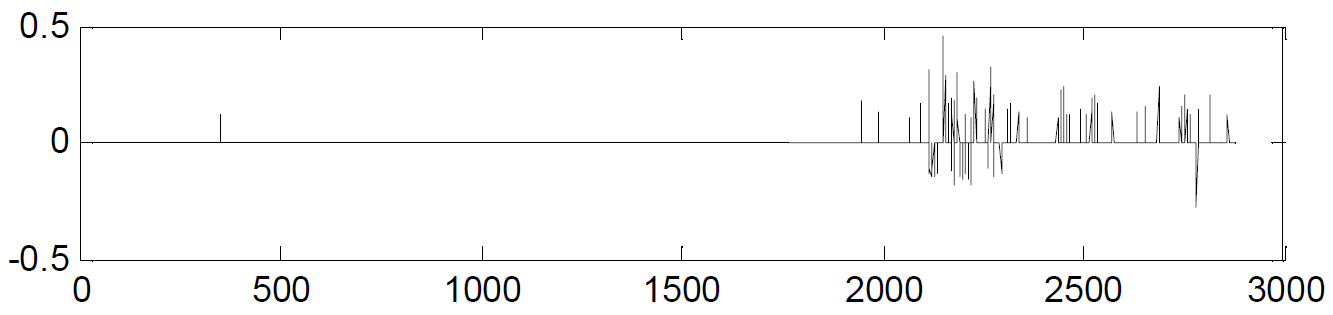 Spikes
THRESHOLD
Residual
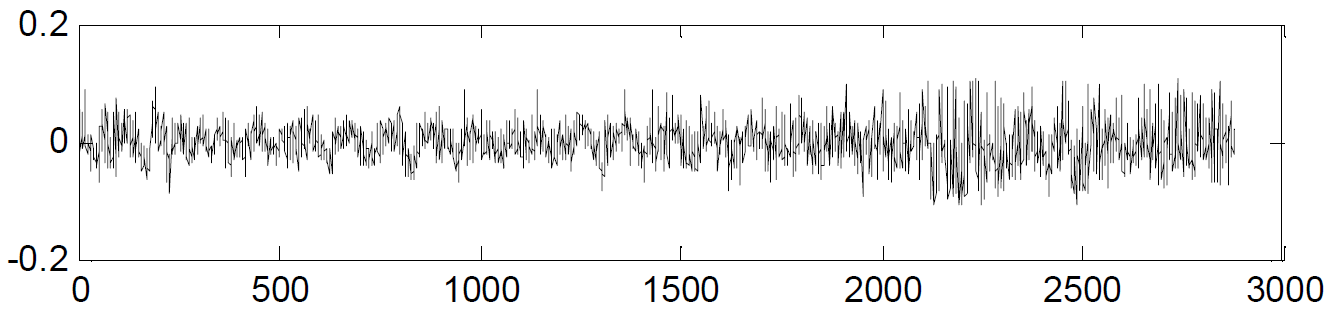 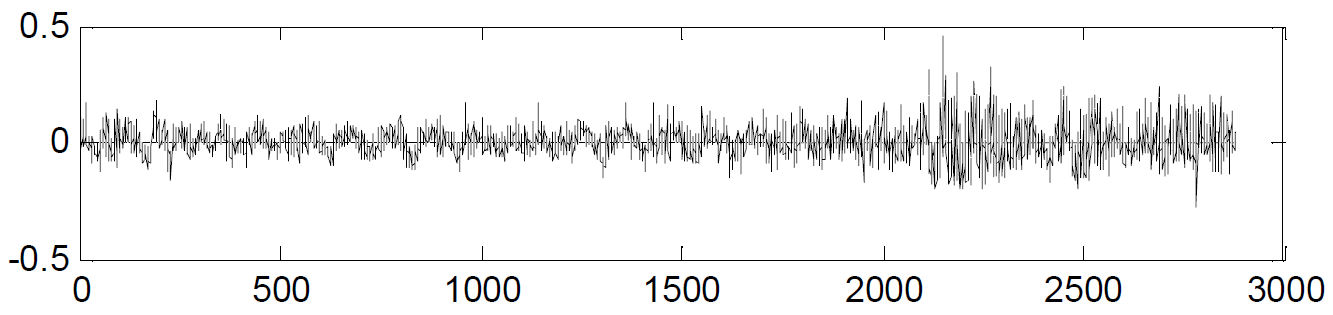 HiF
Segnale HiF
Ciò che rimane dopo la sogliatura, viene chiamato segnale HiF.
Si tratta di un segnale limitato come valore, ma con grande banda in frequenza.
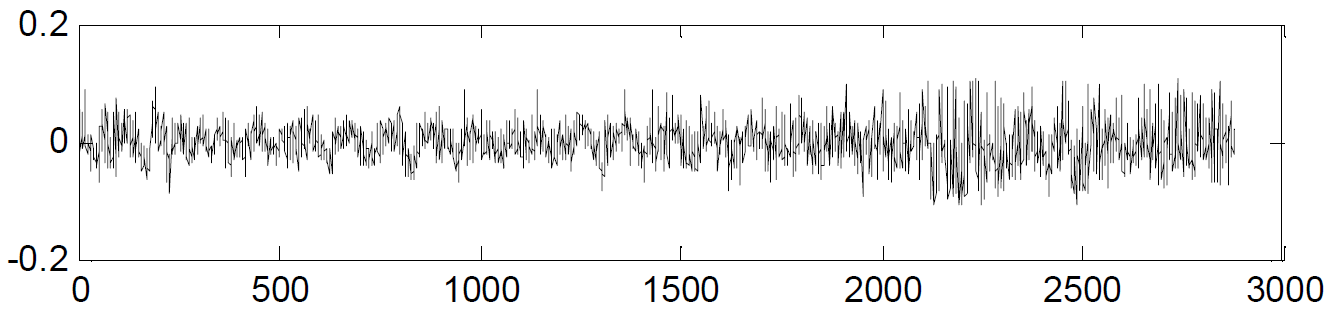 Segnale HiF
Segnale residuo dopo la sogliatura
Compressione
Compressione segnale LoF
Il segnale LoF è un passabasso (ha fmax molto minore), perciò è possibile sottocampionarlo senza problemi
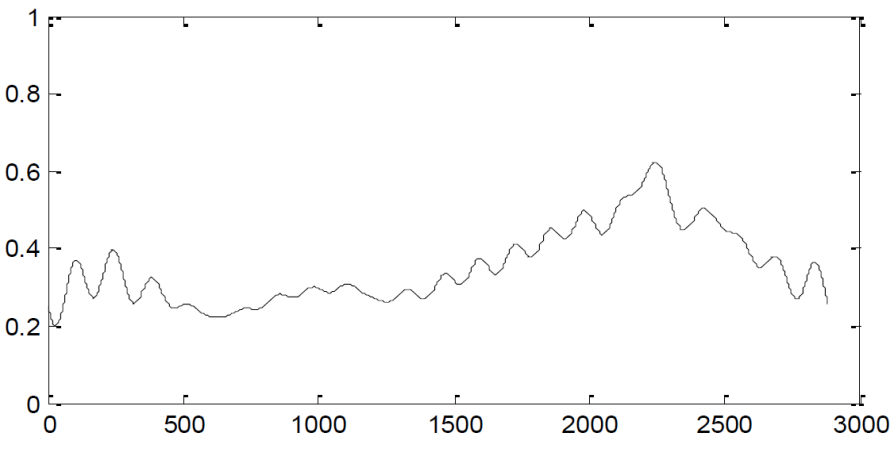 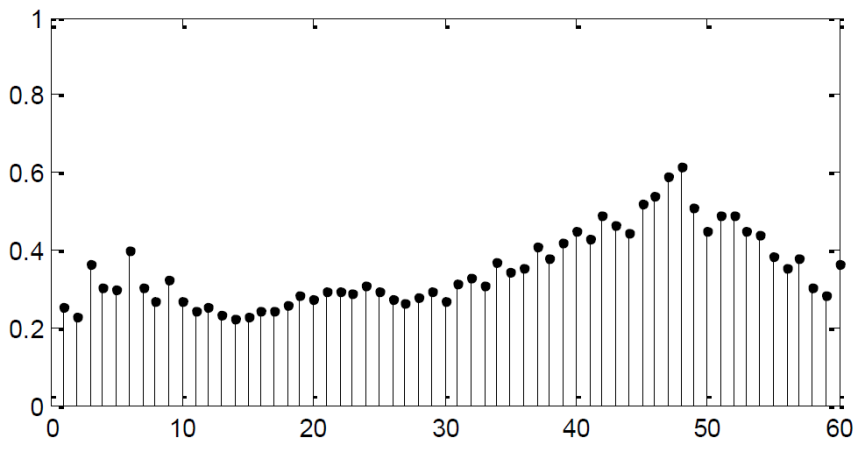 DOWN
SAMPLE
2880
144
Downsampling LoF
Viene sottocampionato il segnale. 
Si passa da 2880 campioni a 144
5%
Compressione Spikes
Il segnale Spikes contiene solo i picchi (poca informazione). Può essere salvato direttamente
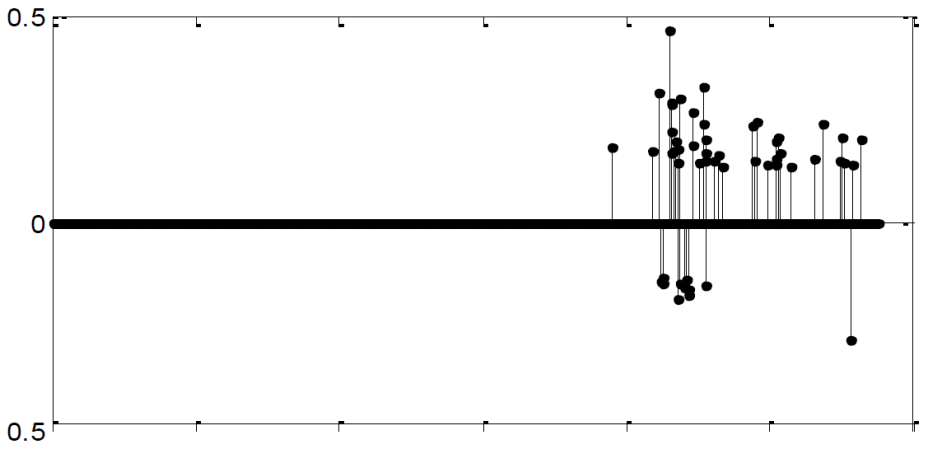 56
Segnale Spikes
Salvando solo i dati dei picchi, occupa 56 campioni
≈ 2%
Compressione Hif
Segnale HiF
Formato da 2880 campioni
Il segnale HiF dei residui invece è problematico:
Ha molti dati
È un passaalto
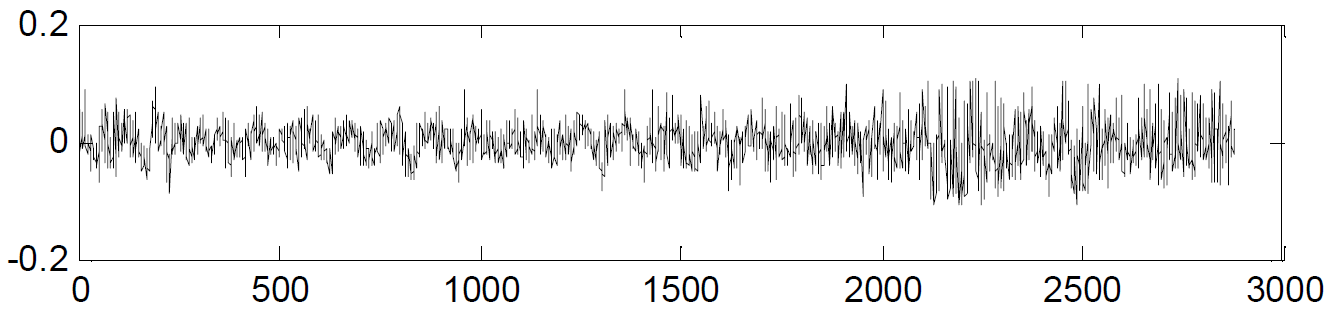 Serve         correlazione tra segnali (dipende dalla loro distanza euclidea)
Possiamo ridurre segnali HiF, mantenendo inalterata la distanza tra essi?
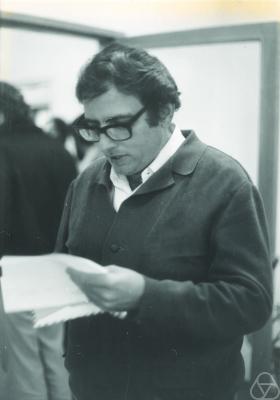 Si
Lemma di Johnson-Lindenstrauss
f(
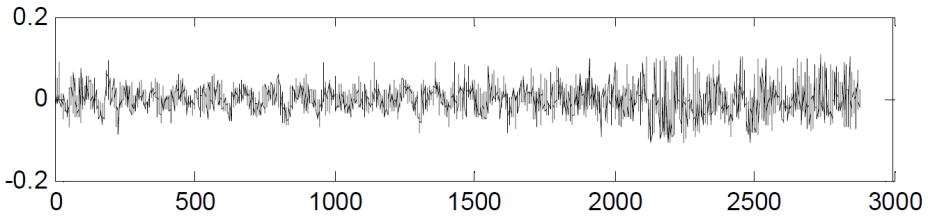 =
)
Random Projection (1/2)
Matrice A

K x N
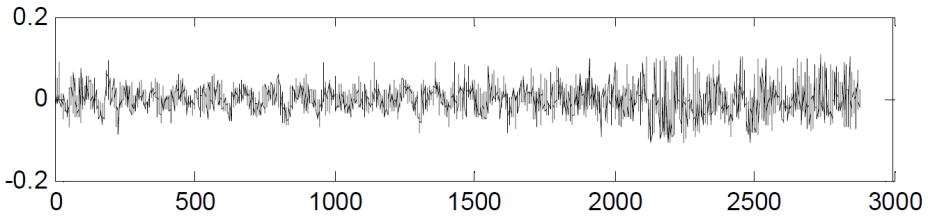 =
x
Segnale di N samples
Segnale di K samples
chiamato Sketch
Matrice generata casualmente (mediante distribuzione Gaussiana)
Il lemma di Johnson-Lindenstrauss ci assicura che, scegliendo un K opportuno, la correlazione rimane inalterata a meno di un errore ε
Random Projection (2/2)
Si è verificato sperimentalmente che la probabilità di errore della Random Projection non dipende dalla natura del segnale
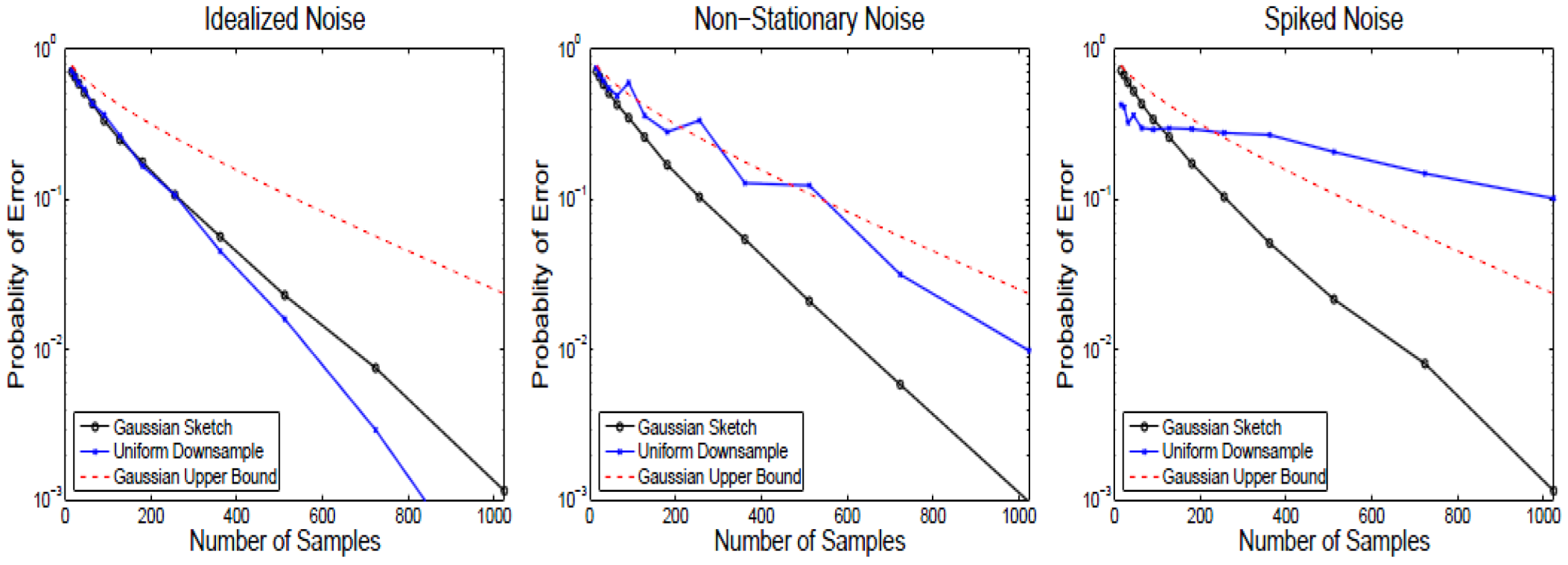 massima ottenuta matematicamente
Probabilità di errore
sperimentale (Random Projection )
di un altro sistema di compressione (il sottocampionameno)
Componenti di compressione
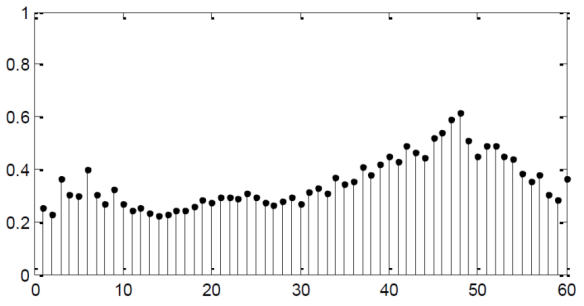 144
LoF
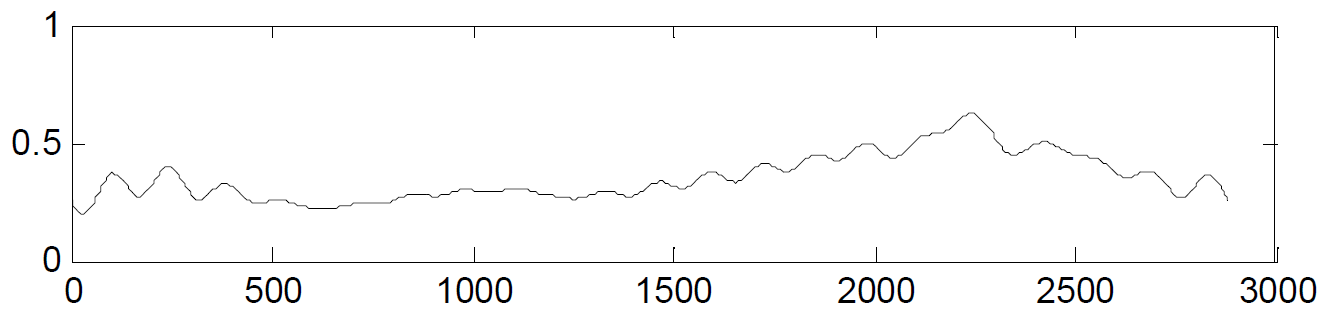 DOWN SAMPLE
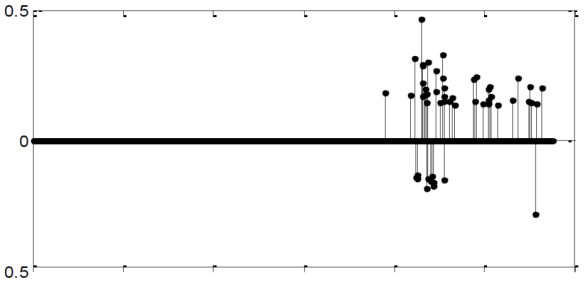 56
Spikes
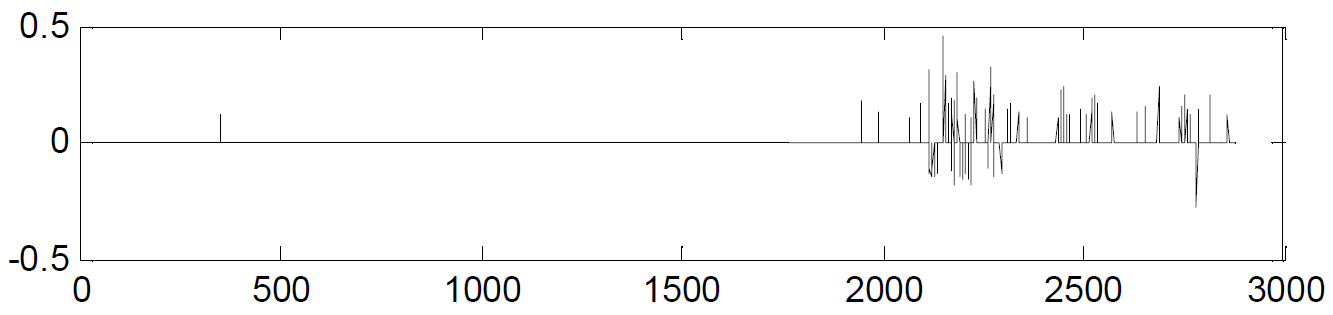 LOSSLESS COMPRESSION
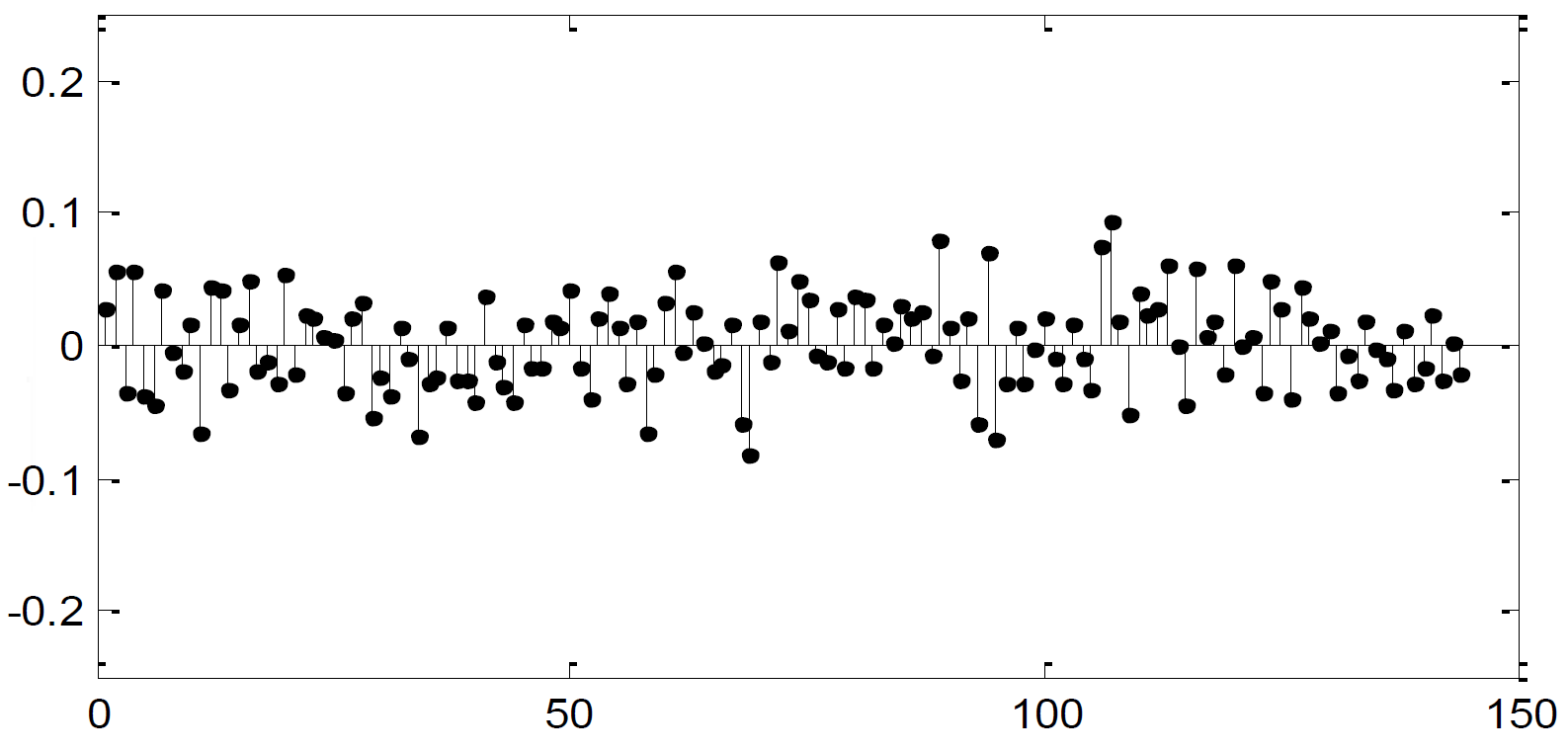 200
HiF
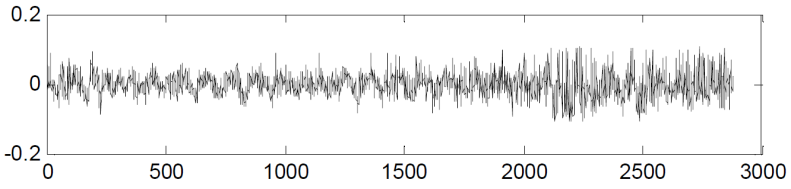 RANDOM PROJECTION
-86,1%
2880
400
Galen Reeves	-	Jie Liu	-	Suman Nath	-	Feng Zhao
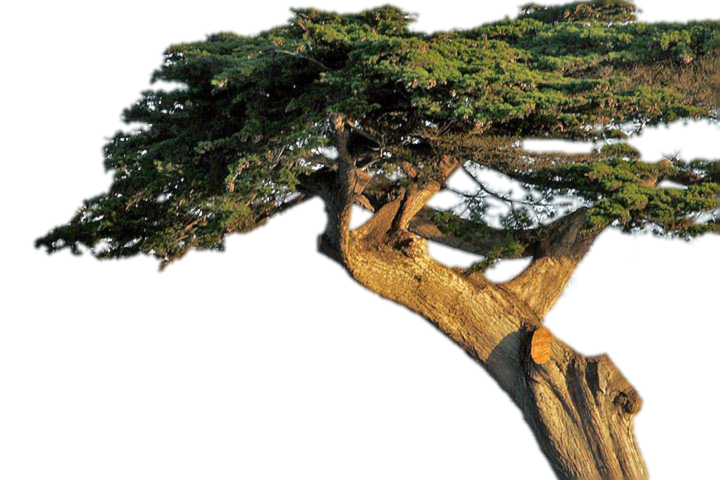 Valutazione delframework Cypress
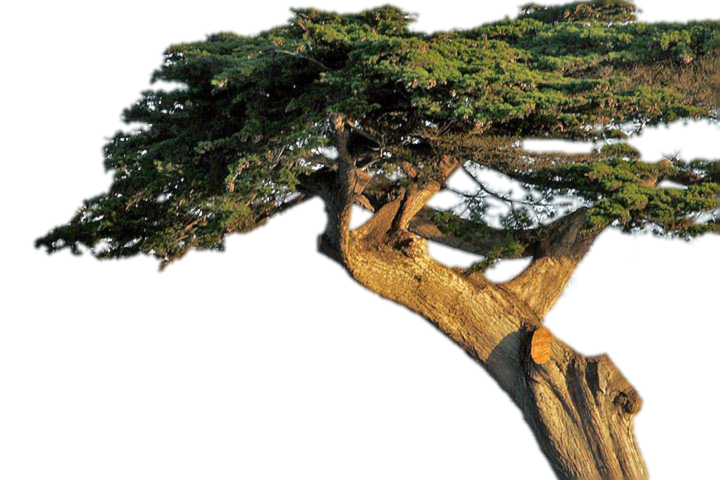 - Tempo di compressione
             - Fattore compressione
                 - Accuratezza istogrammi
                                          - Correlazione
Caso di studio
Considerati 800 streams di dati
Ogni stream composto da 2880 samples per giorno
Collezionati gli streams per una settimana
Totale: più di 16 milioni di records
Tempo di compressione (1/2)
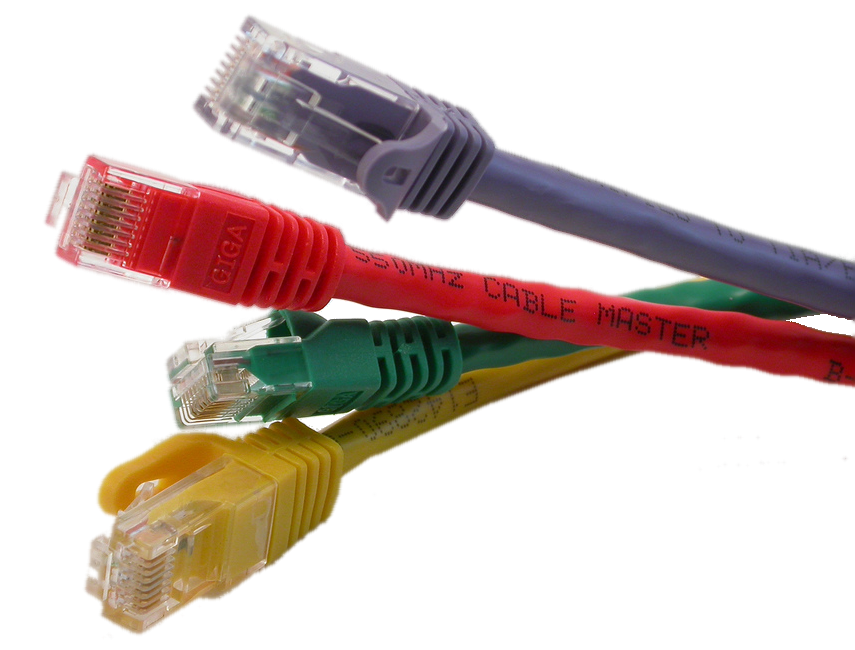 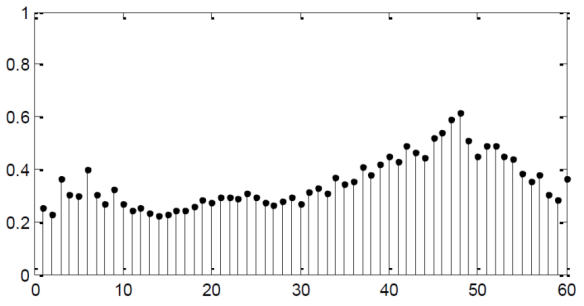 LoF
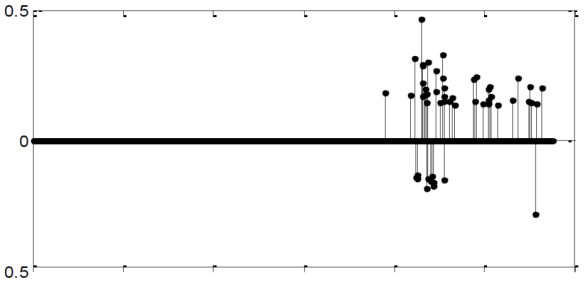 Spikes
Il calcolo dei segnali LoF e Spikes può essere eseguito direttamente sullo stream con qualche dozzina di moltiplicazioni, somme e comparazioni per ogni sample.
1.66 sec
Caso di studio
Tempo di compressione (2/2)
Più complicato il calcolo degli sketches per vari motivi
Non può essere eseguito sullo stream
La matrice di proiezione casuale è densa 
Una singola proiezione comporta un numero molto elevato di moltiplicazioni e somme.
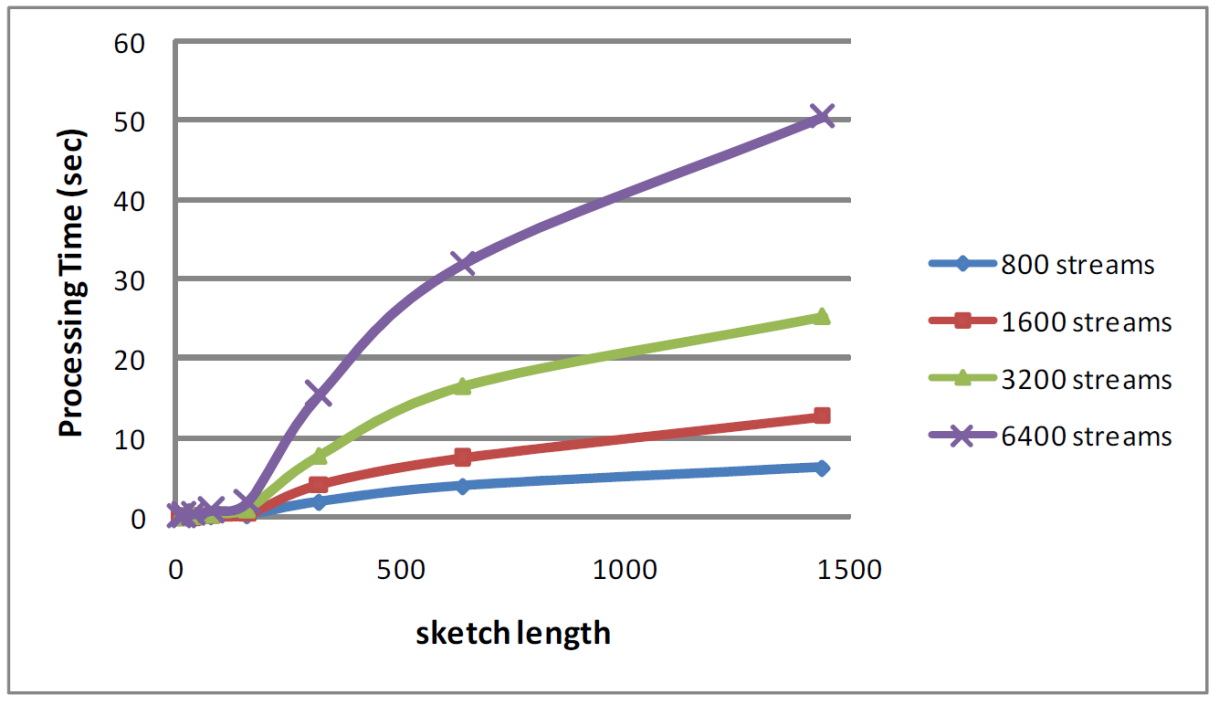 Il salto tra le lunghezze 160 e 320 probabilmente è dato dallo swapping
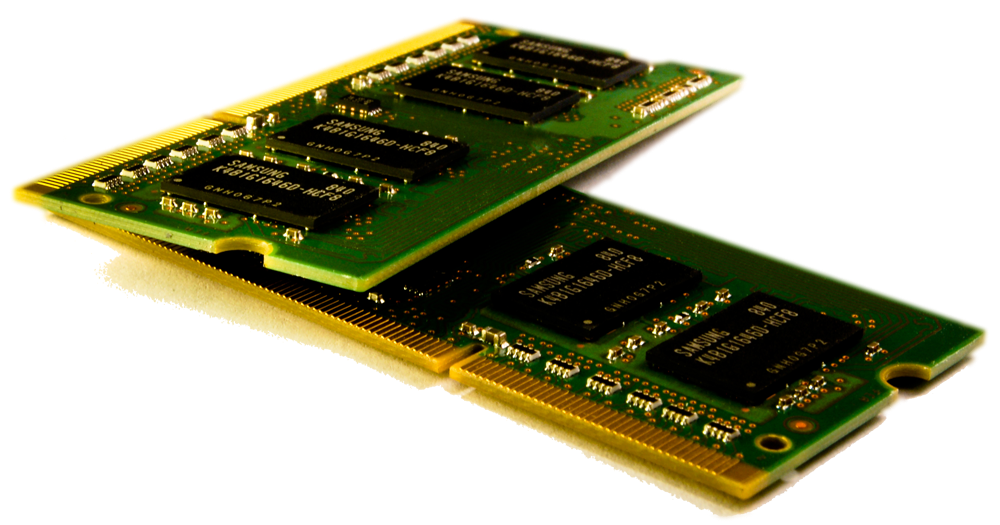 ≈ 8 sec
Caso di studio
Fattore compressione
Test effettuato con finestra di un solo giorno
Fattore di compressione 
Dati originali / Dati compressi
Soglia pergli Spike (d)
Numero di campioni di Lof (NF)
Accuratezza istogrammi
Confronto tra l’istogramma generato dai dati compressi e quello dei dati originali
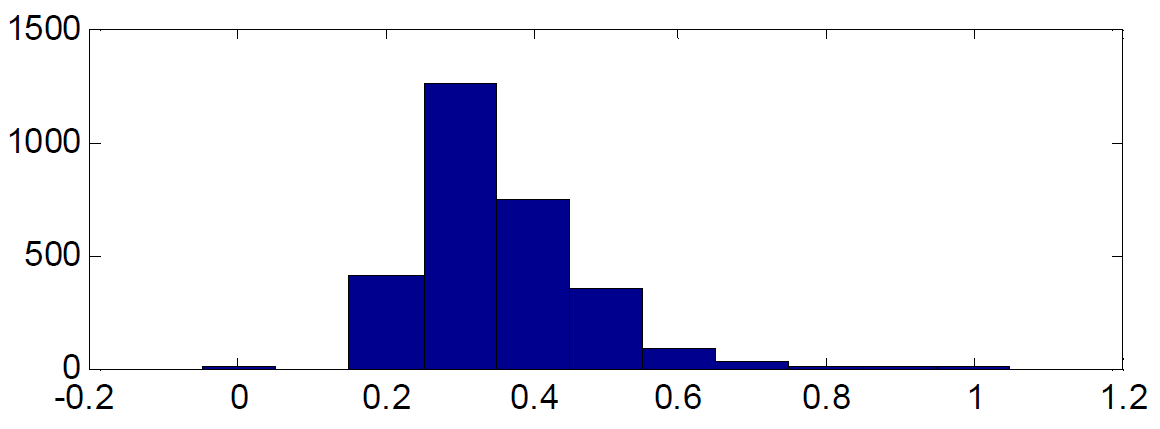 Istogramma dati originali
La somiglianza tra gli istogrammi viene calcolata con l’indice HER: un valore che indica l’errore percentuale del secondo istogramma rispetto al primo.
HER
6,4%
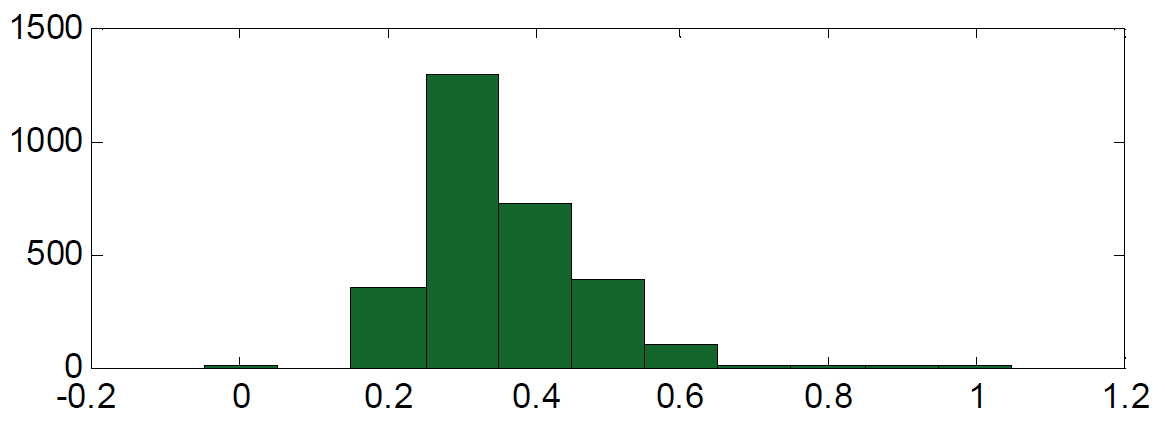 Istogramma LoF + spikes
Correlazione (1/2)
La correlazione tra sketches risulta molto più veloce rispetto a quella sul segnale originale, perché gli sketches sono notevolmente più corti
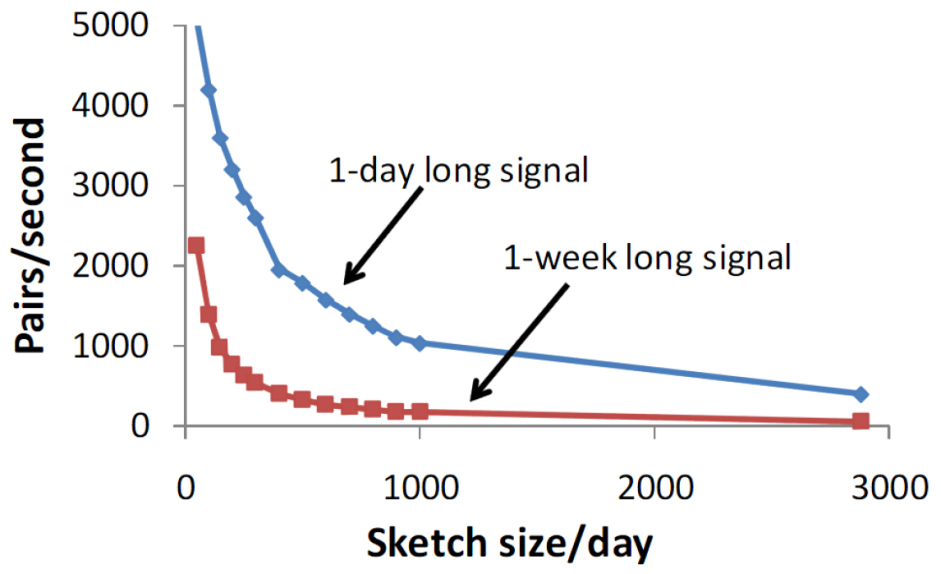 Throughtput
Numero di correlazioni tra coppie di sketches calcolati al secondo con diverse lunghezze.
Notare il caso di lunghezza 2880, pari al segnale non compresso
Correlazione (2/2)
La velocità di esecuzione della correlazione dipende fortemente dai tempi di I/O
Ripartizione del tempo
Il tempo è notevolmente sbilanciato sul I/O. Nella legenda la lunghezza degli sketches correlati
Grafico dei tempi
Più le serie si allungano, più il tempo di I/O diventa rilevante
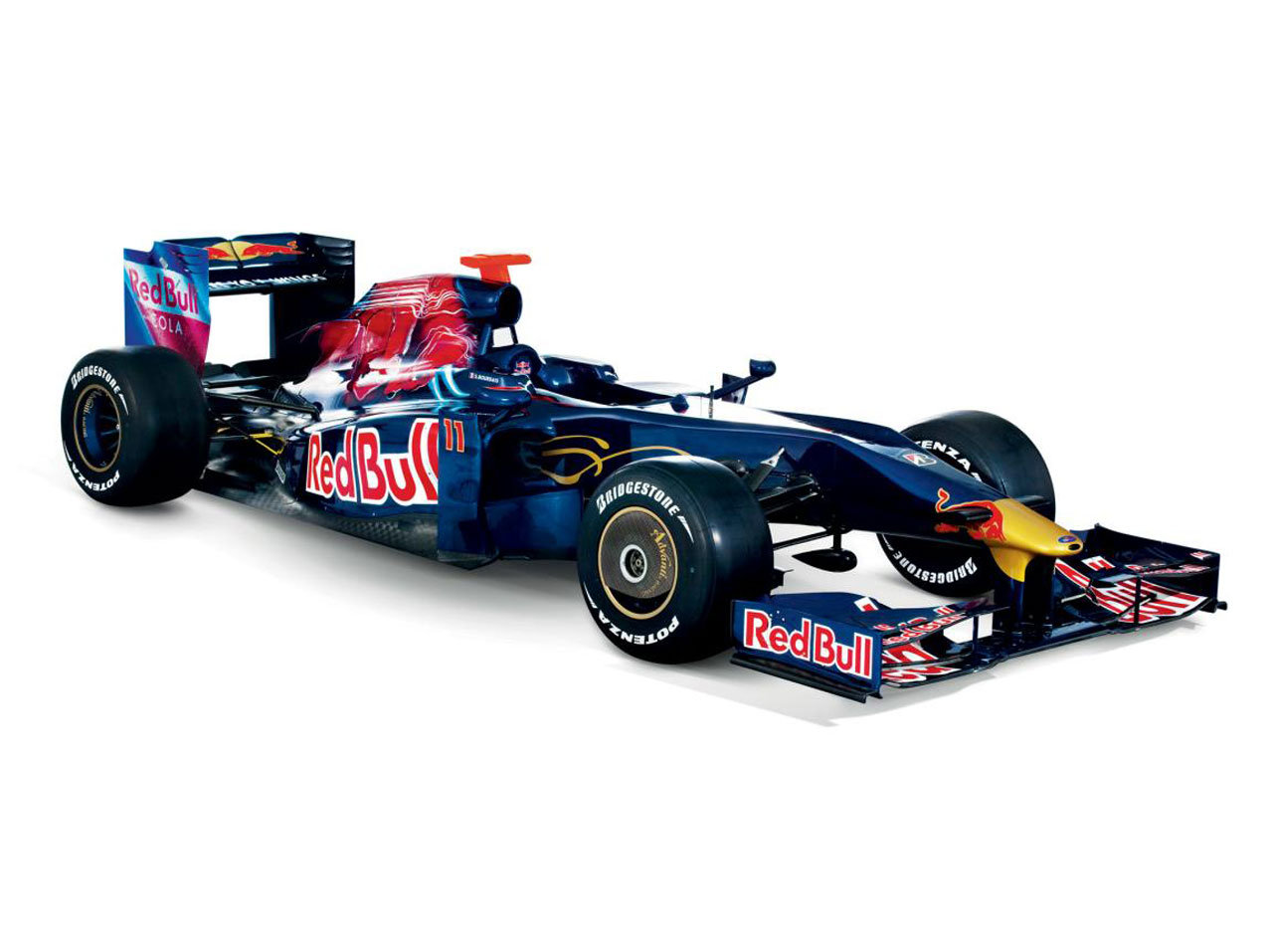 STR
Scuderia Toro Rosso
Esempio su dati reali
Situazione
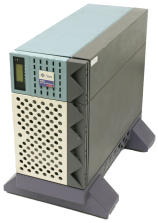 Server di pista
Server di pista che riceve i dati della telemetria dal circuito.
Filtra i dati, gli elabora e spedisce i risultati ad altri server
È stata eseguita una campionatura del traffico di rete in ingresso e in uscita
Spagna 2010
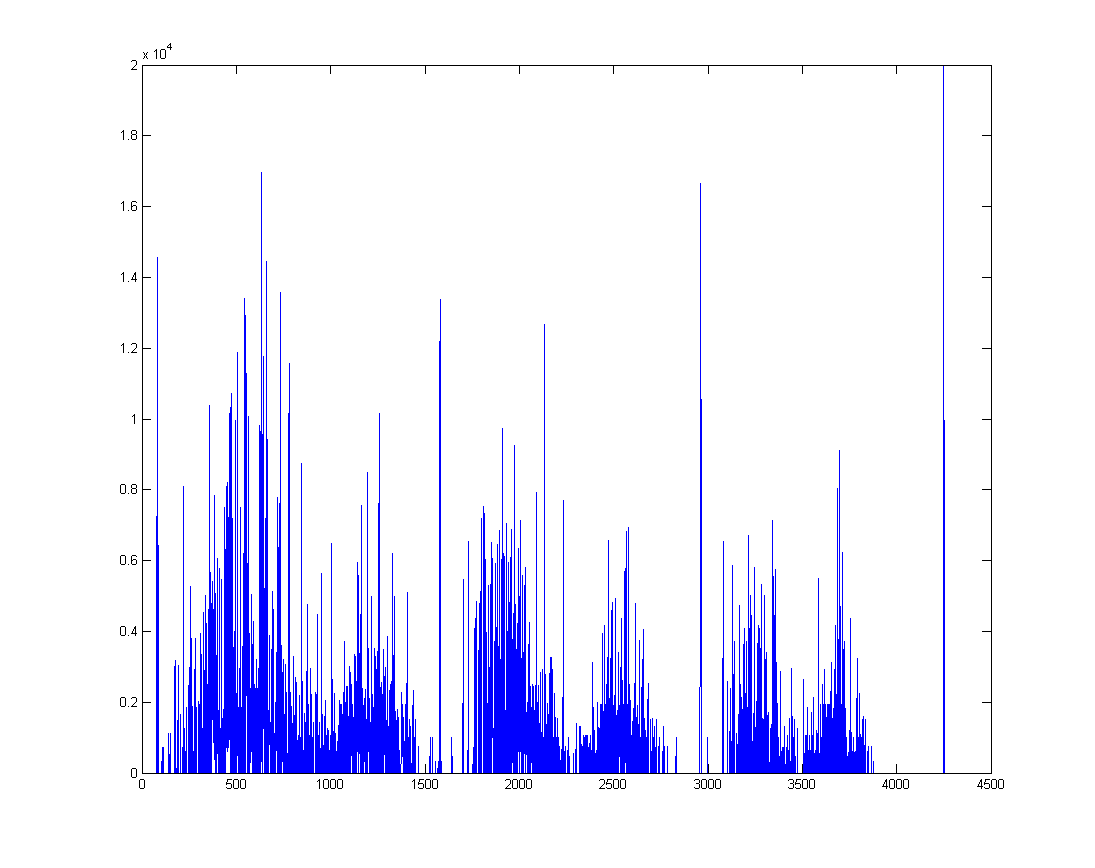 Serie temporale traffico in ingresso
Spagna 2010
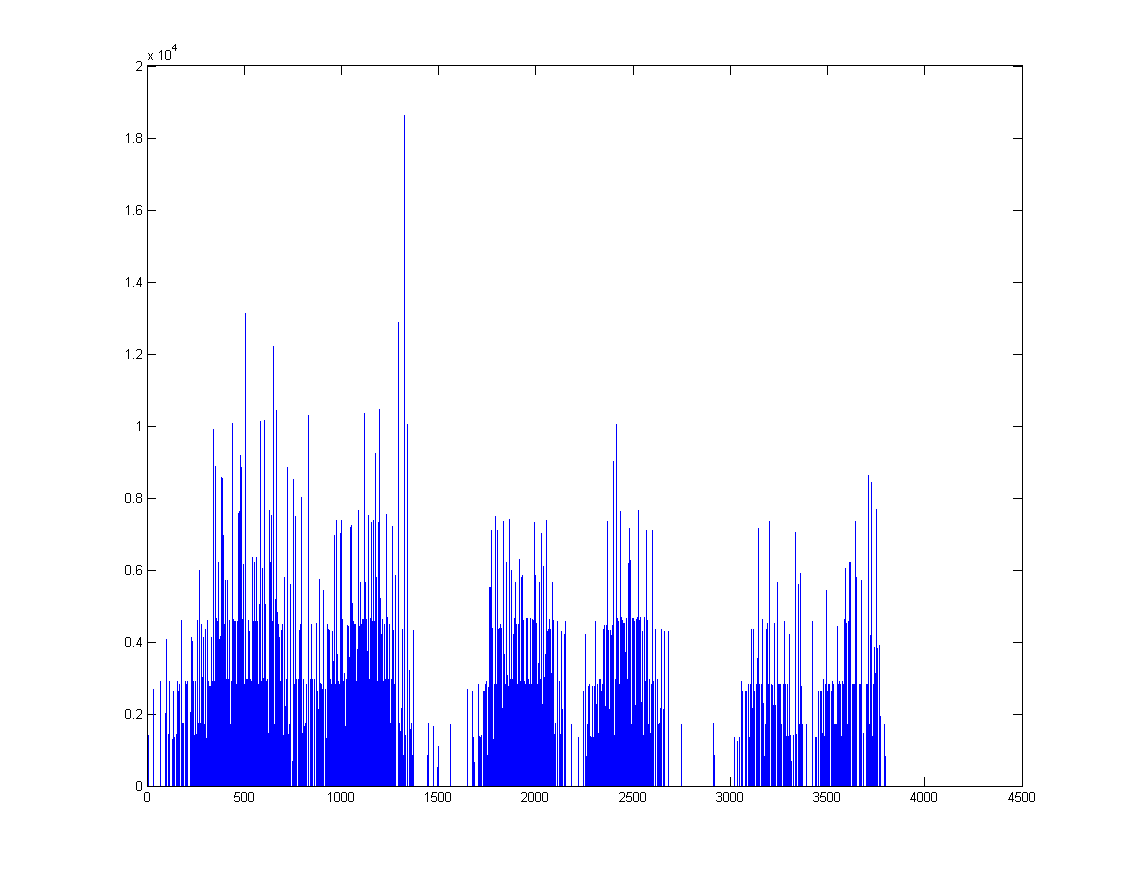 Serie temporale traffico in uscita
Analisi in frequenza
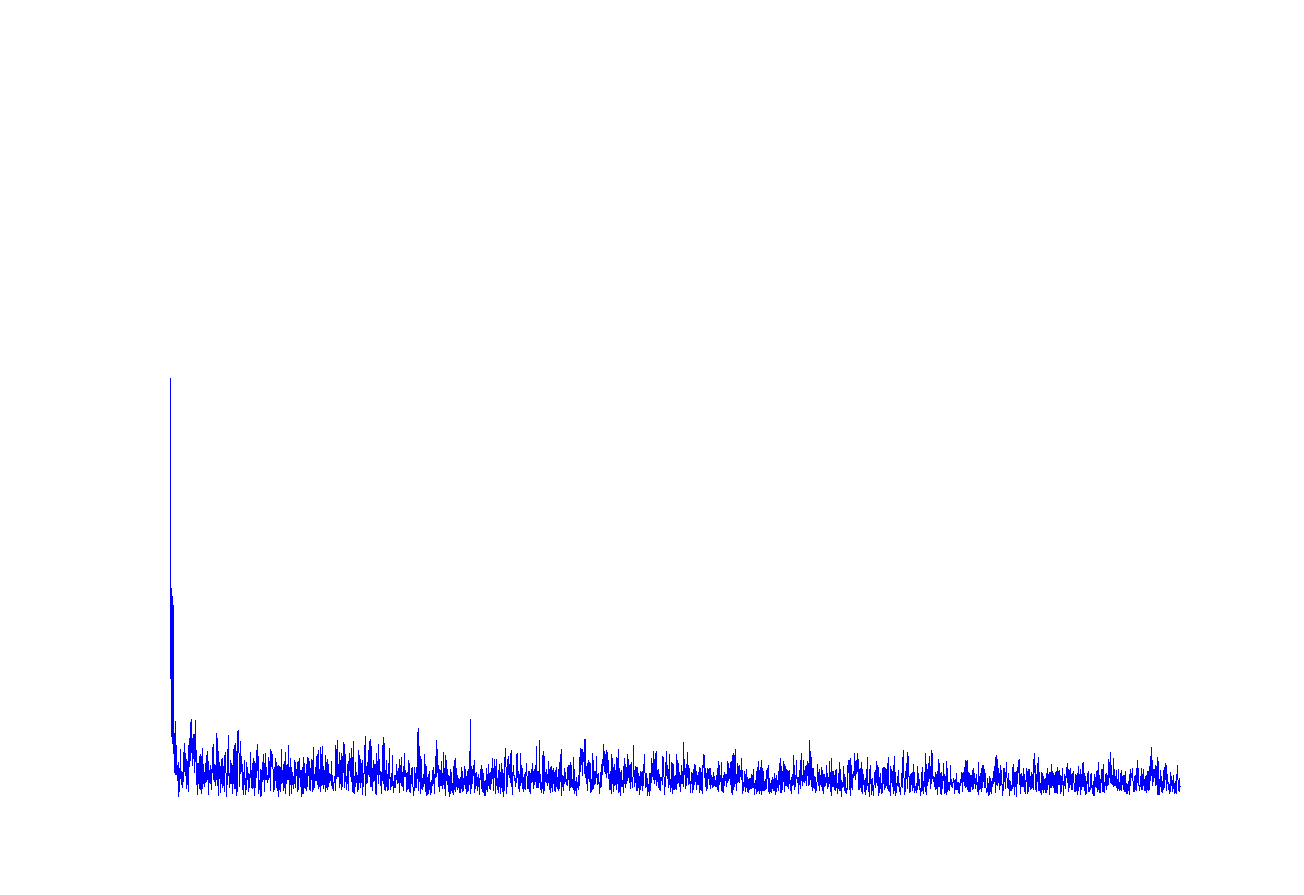 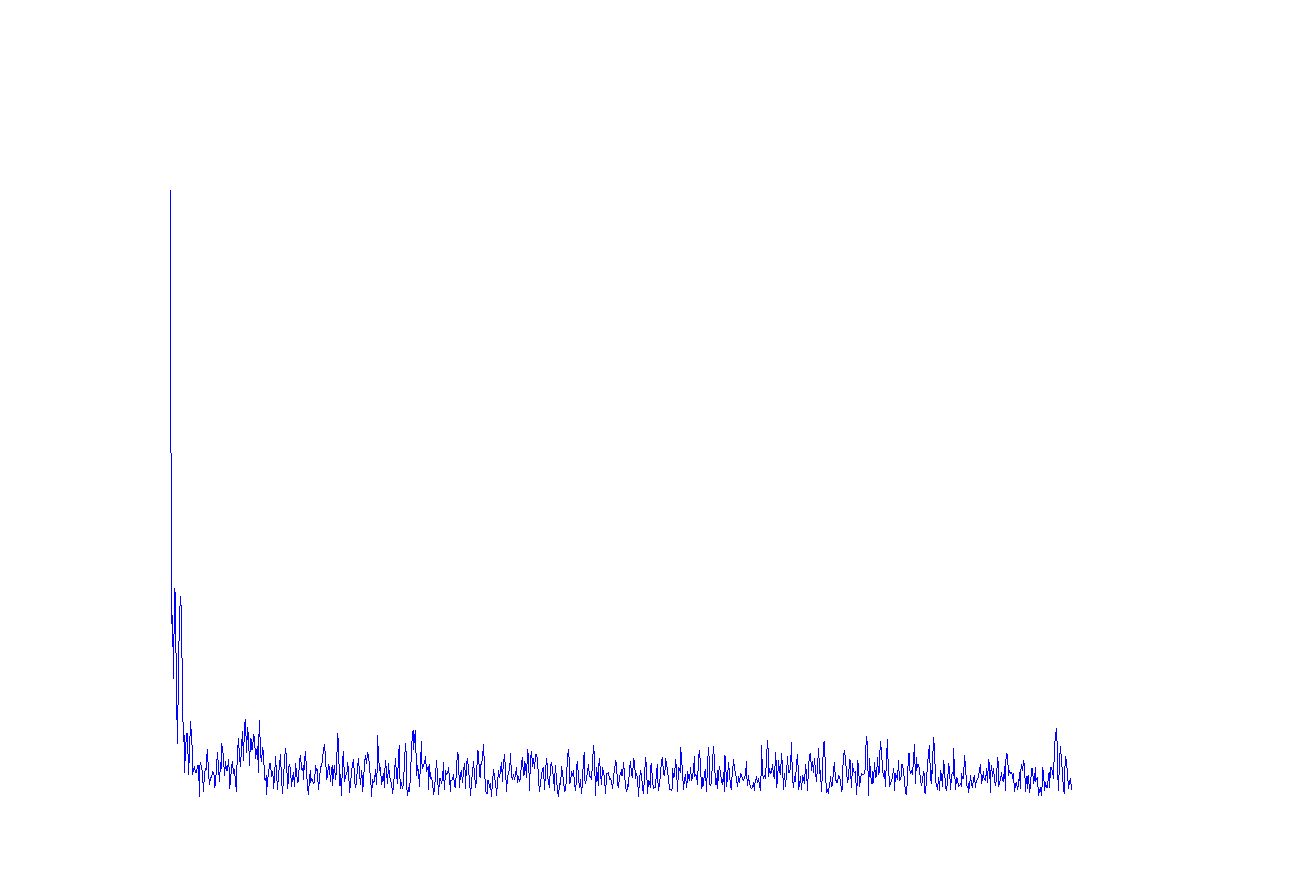 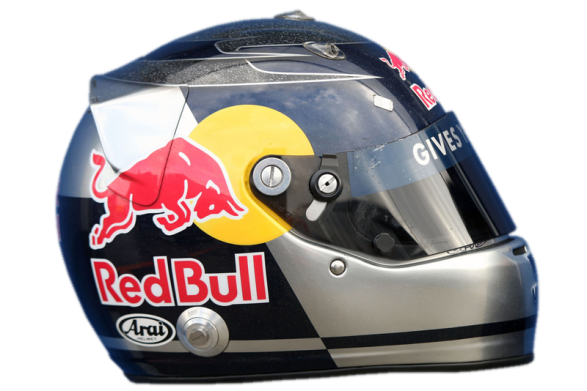 Segnale LoF
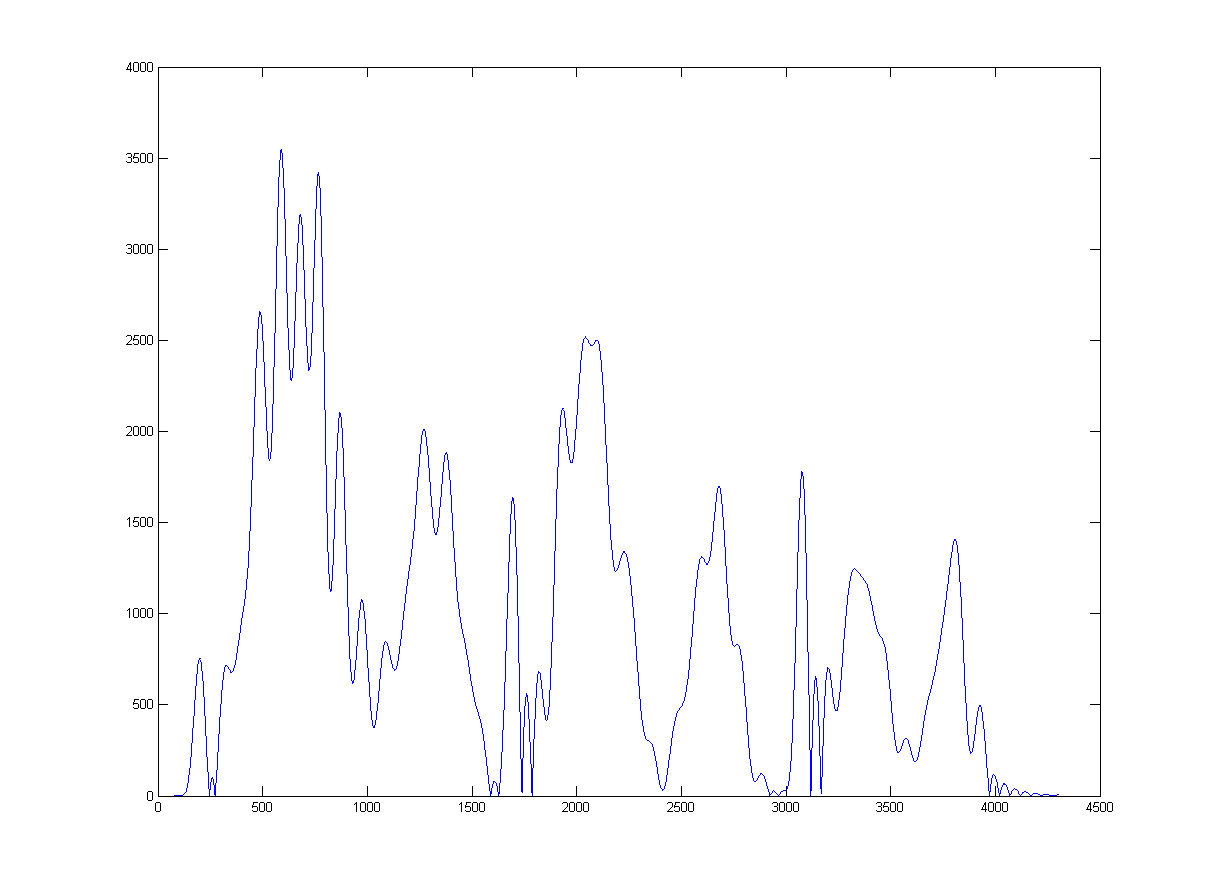 Lowpass a 0.01 Hz
100 campioni
2,32%
4300
100
Segnale Spikes
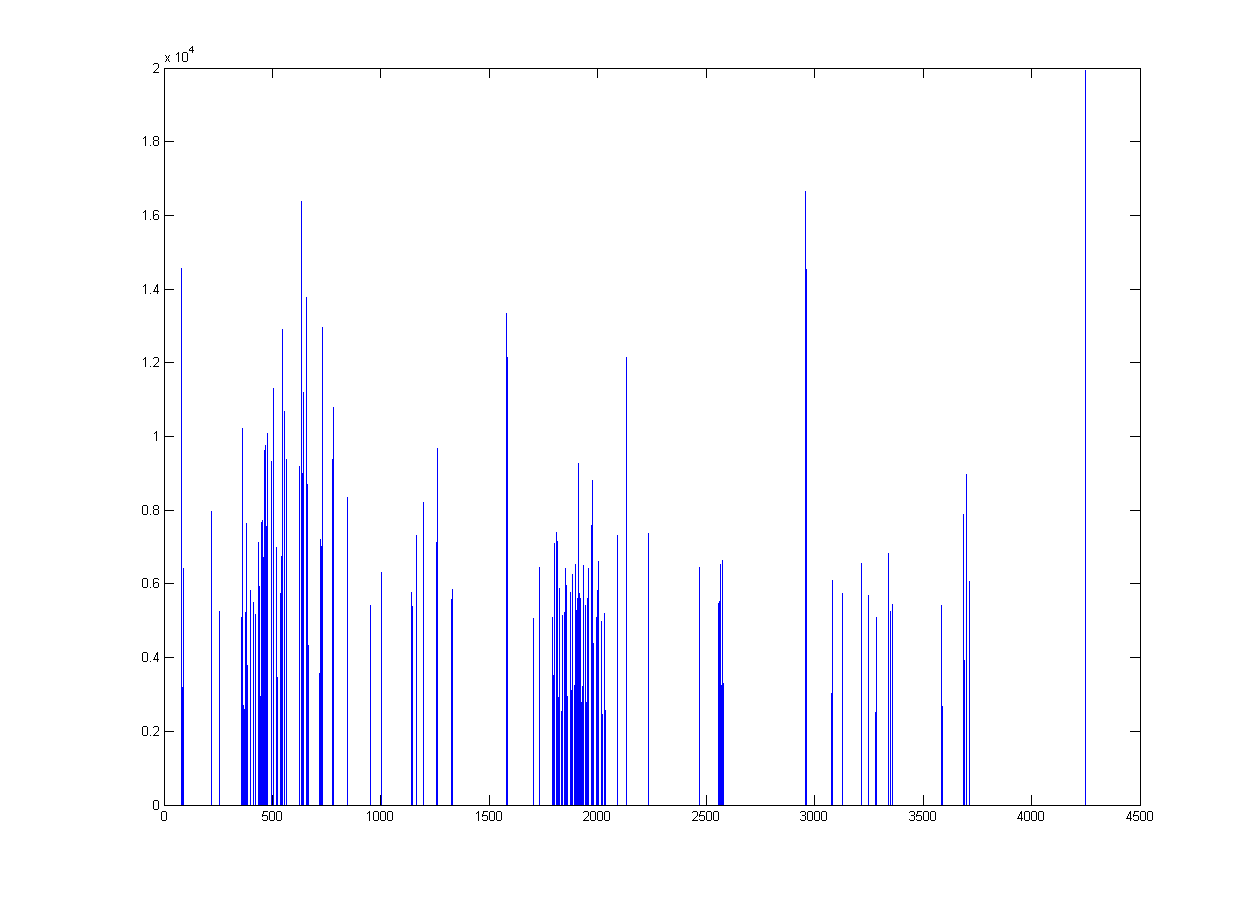 Soglia 
10´000 bytes
1,9%
4300
83
Segnale HiF
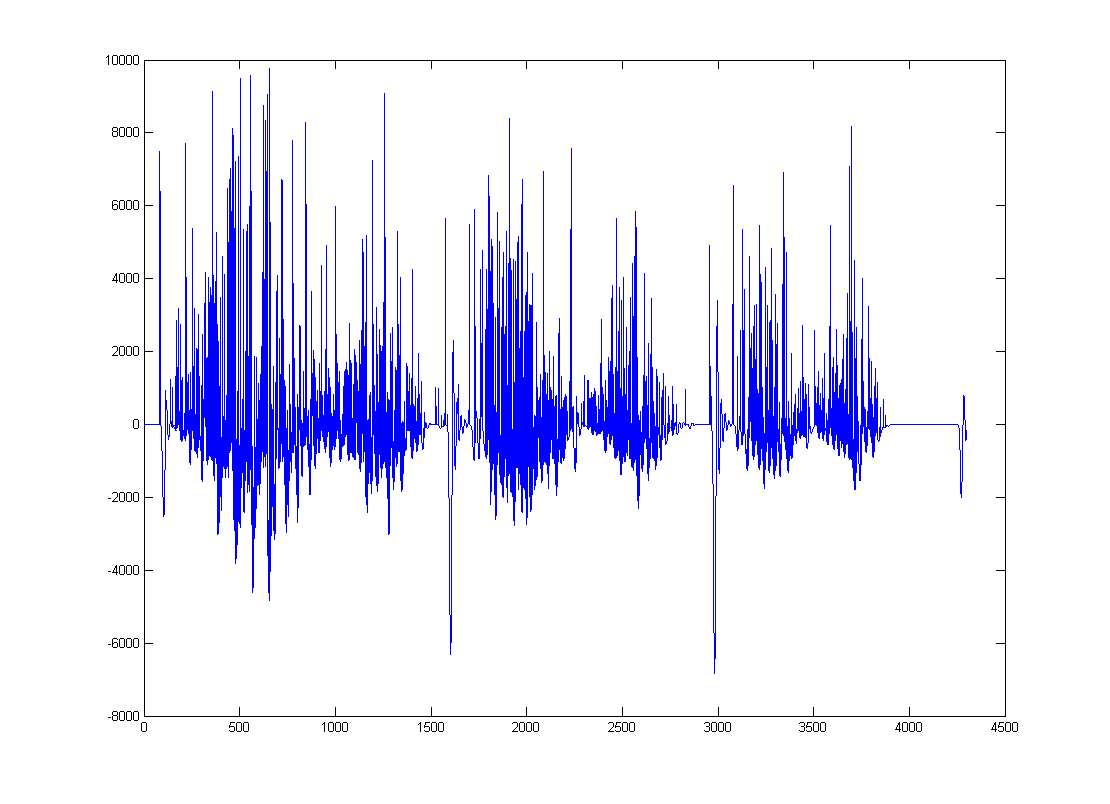 10%
4300
430
Istogramma
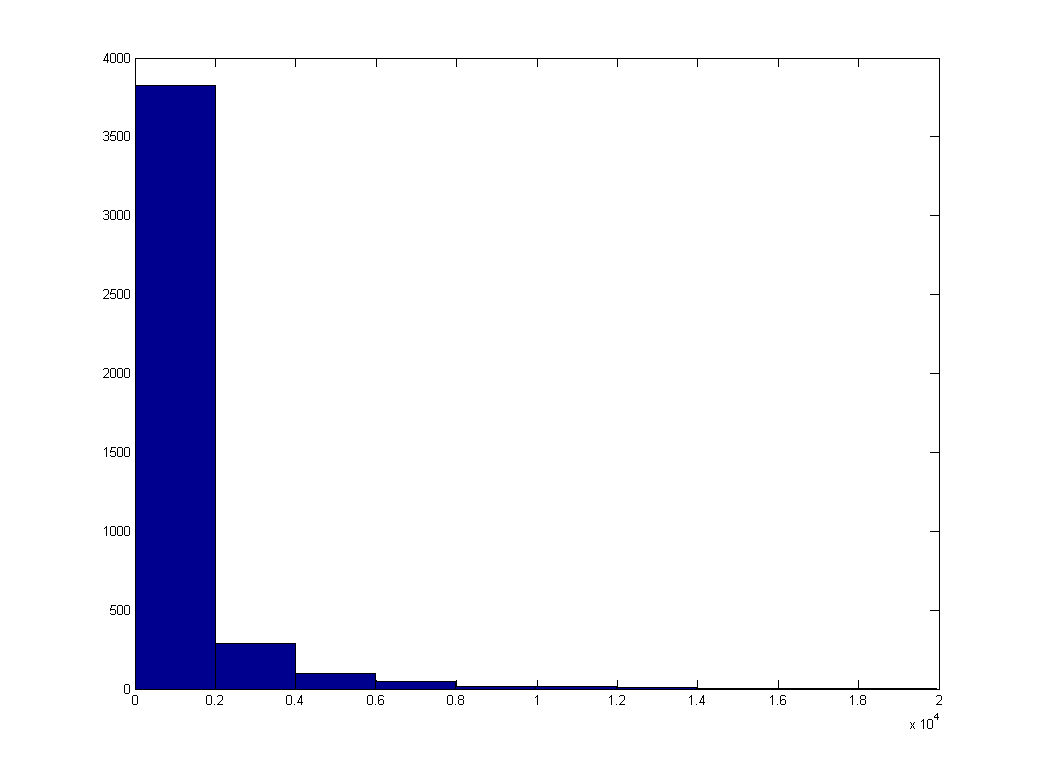 Istogramma dati originali
HER: 5,72%
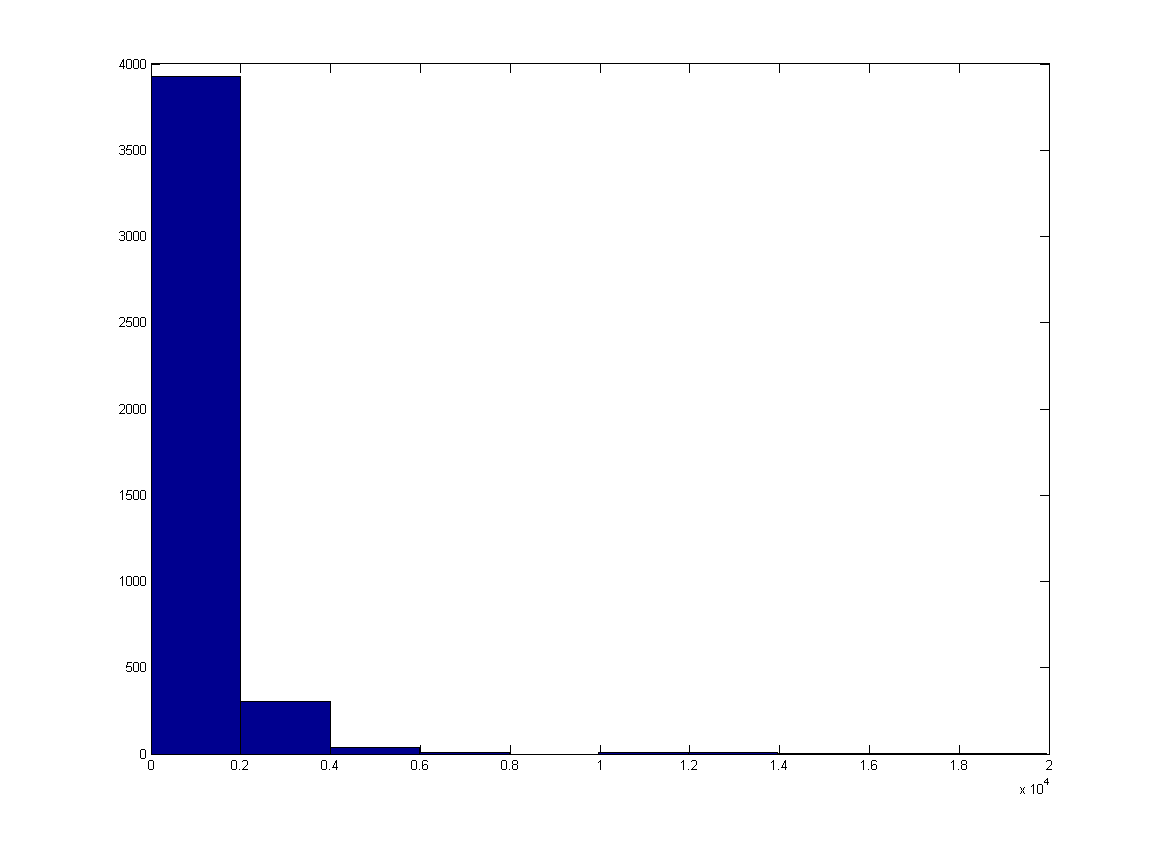 Istogramma LoF + spikes
Correlazione
Lower Bound K ≈ 428, ε = 0.1
Scelto K = 430

Norma segnali Hif non compressi: 1.3263
Norma segnali compressi: 1.3006

Differenza: 0.0257 < ε
Grazie
GRUPPO 21